CHÀO MỪNG CÁC EM 
ĐẾN VỚI BÀI GIẢNG HÔM NAY
Trên một đoạn sông thẳng, xuất phát cùng lúc từ một bến thuyền, thuyền đi xuôi dòng với tốc độ (v+3) km/h, ca nô đi ngược dòng với tốc độ (2v – 3)km/h.
KHỞI ĐỘNG
Làm thế nào để tìm được quãng đường của mỗi phương tiện và khoảng cách giữa chúng sau khoảng thời gian t giờ kể từ khi rời bến?
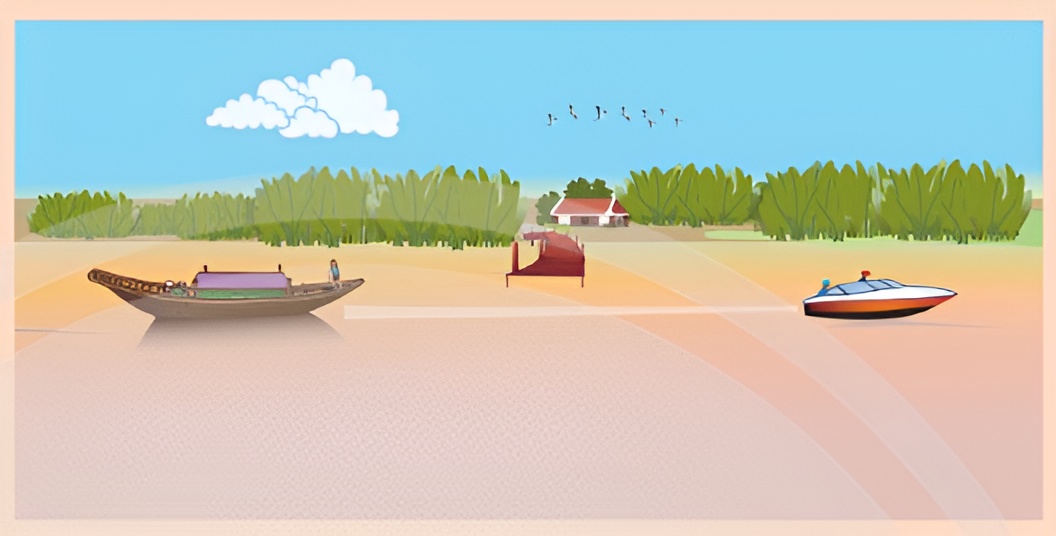 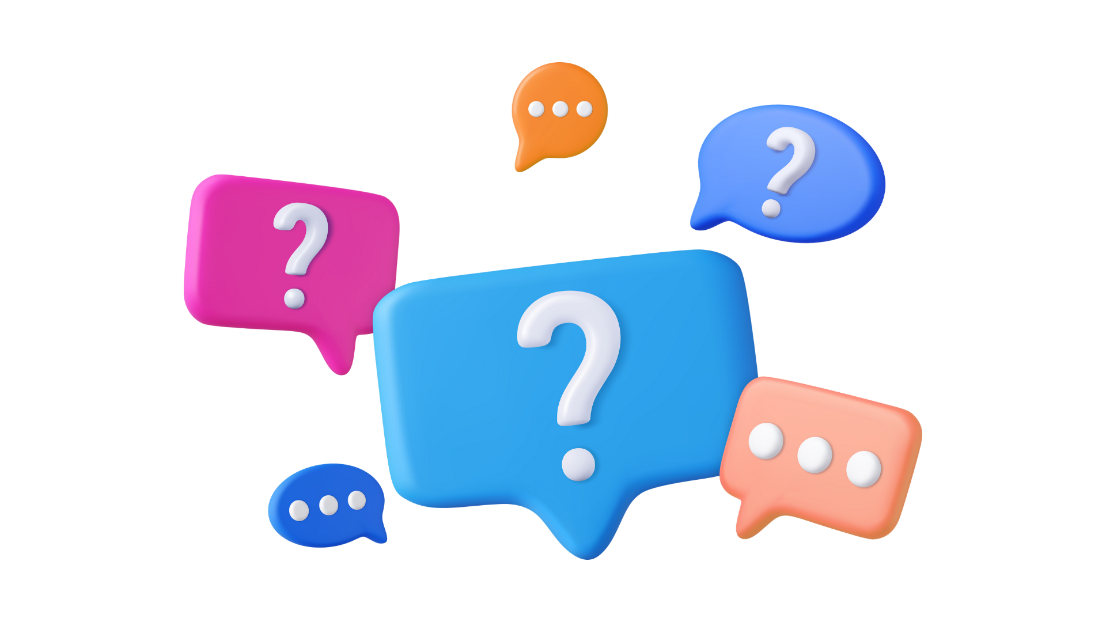 (v+3) km/h
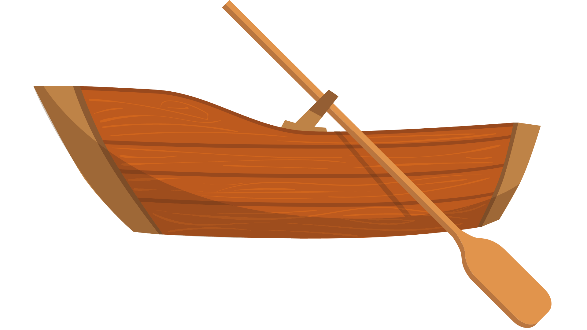 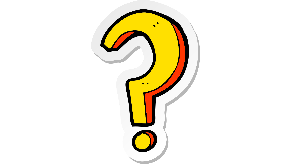 Công thức tính quãng đường
KHỞI ĐỘNG
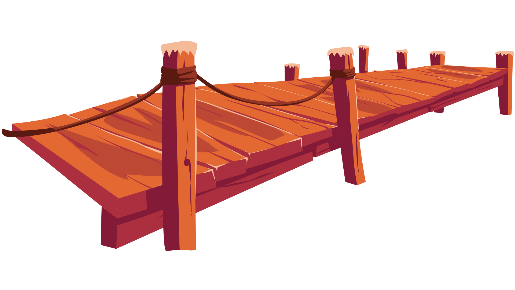 S: Quãng đường
v: vận tốc
t: thời gian
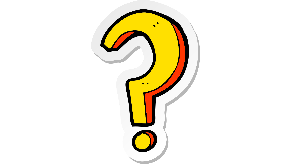 (2v – 3) km/h
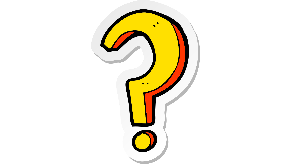 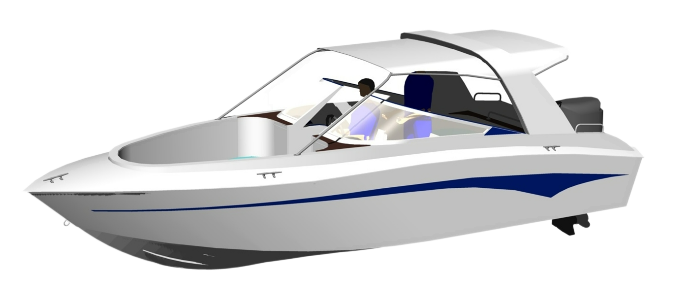 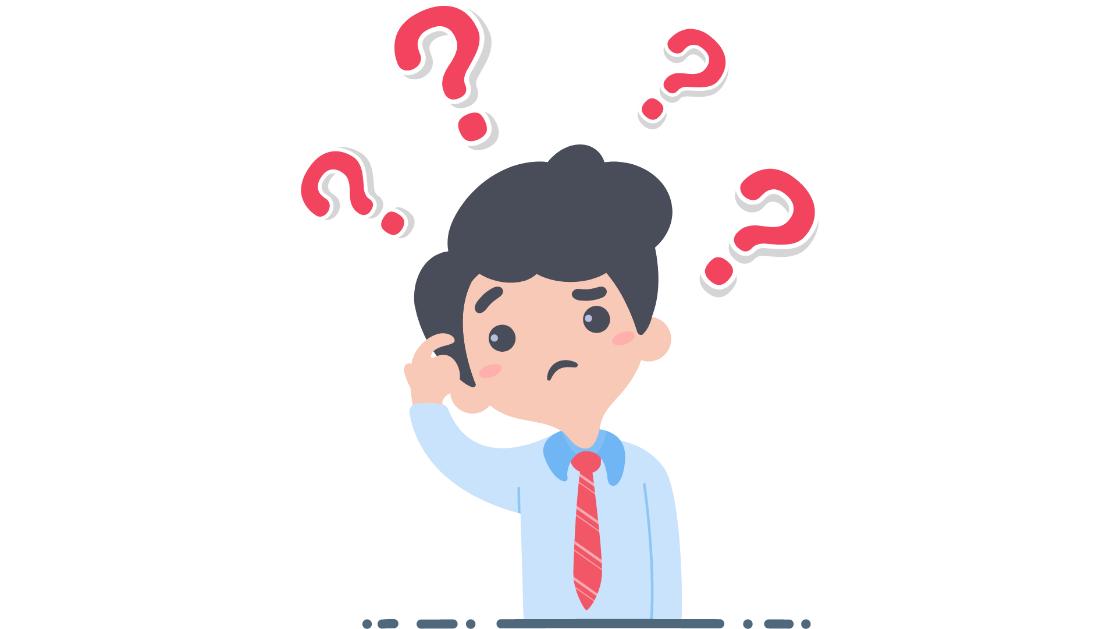 S = v x t
Giải
Quãng đường thuyền đi được: S = (v + 3).t (km)
Quãng đường ca nô đi được: S' = (2v – 3).t (km).
Khoảng cách giữa hai phương tiện d = S + S'= (v + 3).t + (2v – 3).t (km).
BÀI 2: CÁC PHÉP TOÁN VỚI ĐA THỨC NHIỀU BIẾN
NỘI DUNG BÀI HỌC
Cộng, trừ đa thức
1
2
3
Nhân hai đa thức
Chia đa thức cho đơn thức
1. CỘNG, TRỪ HAI ĐA THỨC
Tại một công trình xây dựng, người ta dùng ba loại tấm kính chống nắng A, B và C với kích thước như Hình 1 (tính bằng m). Giá tiền các tấm kính được tính theo diện tích với đơn giá a đồng/m2. Tại đây có hai lần nhập vật liệu như bảng sau
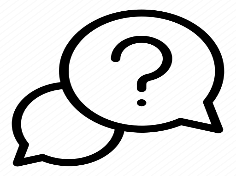 HĐKP1:
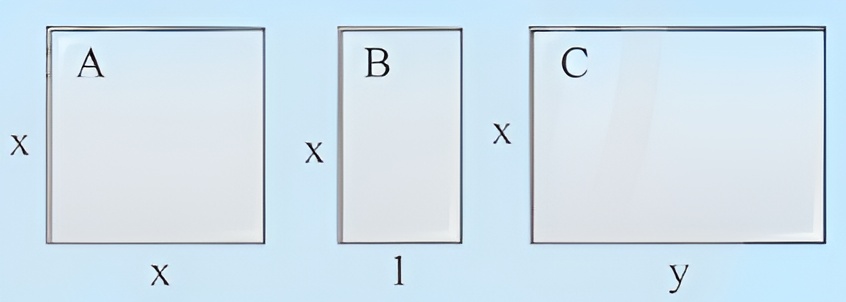 Hình 1
a) Tính tổng số tiền mua kính của cả hai lần
b) Số tiền lần 2 nhiều hơn lần 1 bao nhiêu
Trả lời
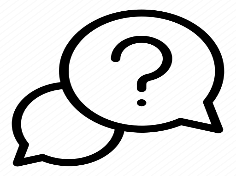 HĐKP1:
Tổng số tiền của hai lần là: T = P1 + P2 = 6x2a + 3xa + 11 xya
Chênh lệch số tiền giữa lần 2 và lần 1 là: 
H = P2 – P1 = 2x2a – xa + xya
Xét hai đa thức A = 2x2 – xy; B = x2 + 3xy – y2. Ta thực hiện phép cộng, trừ hai đa thức như sau:
A + B = (2x2 – xy) + (x2 + 3xy – y2)
	   =  2x2 – xy + x2 + 3xy – y2
	   =  (2x2 + x2) + (– xy + 3xy) – y2
	   =  3x2 + 2xy – y2
quy tắc dấu ngoặc
tính chất giao hoán và kết hợp của phép cộng
cộng, trừ đơn thức đồng dạng
Xét hai đa thức A = 2x2 – xy; B = x2 + 3xy – y2. Ta thực hiện phép cộng, trừ hai đa thức như sau:
A – B = (2x2 – xy) – (x2 + 3xy – y2)
	   =  2x2 – xy – x2 – 3xy + y2
	   =  (2x2 – x2) + (– xy – 3xy) + y2
	   =  x2 – 4xy + y2
quy tắc dấu ngoặc
tính chất giao hoán và kết hợp của phép cộng
Cộng, trừ đơn thức đồng dạng
KẾT LUẬN
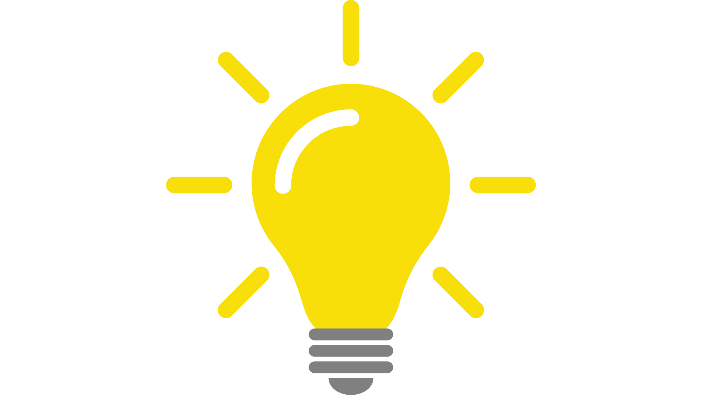 Muốn cộng hay trừ hai đa thức ta làm như sau:
- Viết hai đa thức trong ngoặc và nối với nhau bằng dấu (+) hay trừ (-).
- Bỏ dấu ngoặc rồi thu gọn đa thức thu được.
Ví dụ 1: SGK – tr.13
Cho hai đa thức P = a + 3b + ab2 và Q = a2b – ab2 – 2b. Tính P + Q và P – Q
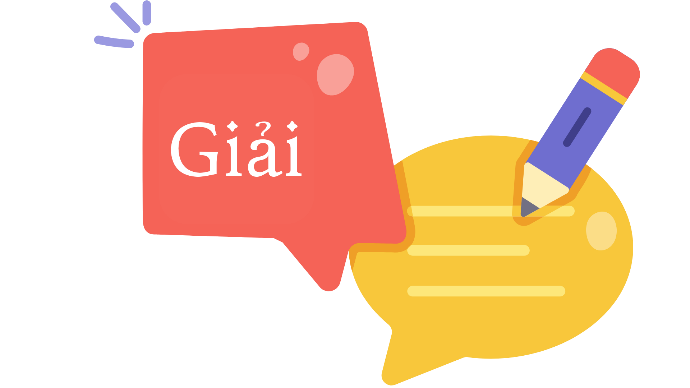 P + Q = (a + 3b + ab2) + (a2b – ab2 – 2b)
	    = a + 3b + ab2 + a2b – ab2 – 2b
	    = a + (3b – 2b) + a2b + (ab2 – ab2)
	    = a + b + a2b
Ví dụ 1: SGK – tr.13
Cho hai đa thức P = a + 3b + ab2 và Q = a2b – ab2 – 2b. Tính P + Q và P – Q
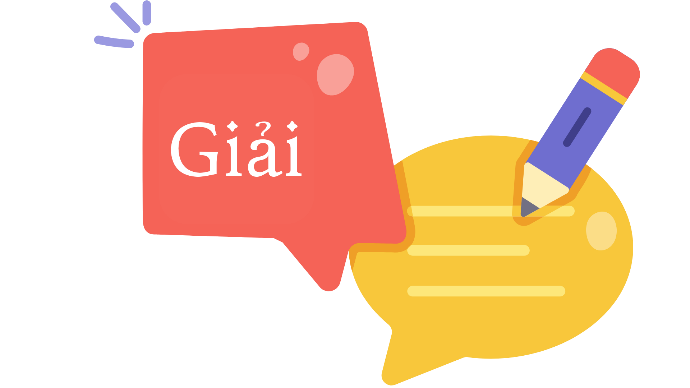 P – Q = (a + 3b + ab2) – (a2b – ab2 – 2b)
	    = a + 3b + ab2 – a2b + ab2 + 2b
	    = a + (3b + 2b) – a2b + (ab2 + ab2)
	    = a + 5b – a2b + 2ab2
Cho hai đa thức M = 1 + 3xy – 2x2y2 và 
N = x – xy + 2x2y2. Tính M + N và M – N
Thực hành 1
Trả lời
M + N = (1 + 3xy – 2x2y2) + (x – xy + 2x2y2) 
	     = 1 + 3xy – 2x2y2 + x – xy + 2x2y2
	     = 1 + (3xy – xy) + (– 2x2y2 + 2x2y2) + x 
	     = 1 + 2xy + x
Cho hai đa thức M = 1 + 3xy – 2x2y2 và 
N = x – xy + 2x2y2. Tính M + N và M – N
Thực hành 1
Trả lời
M – N = (1 + 3xy – 2x2y2) – (x – xy + 2x2y2) 
	     = 1 + 3xy – 2x2y2 – x + xy – 2x2y2
	     = 1 + (3xy + xy) + (– 2x2y2 – 2x2y2) – x 
	     = 1 + 4xy – 4x2y2 – x
2. NHÂN HAI ĐA THỨC
Nhân hai đơn thức
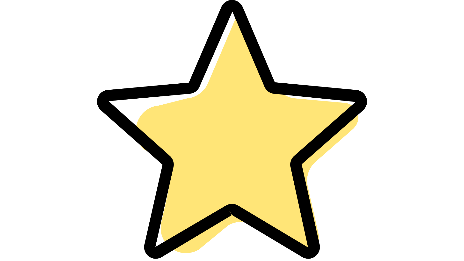 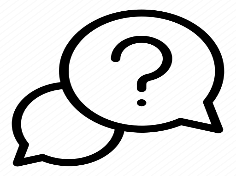 HĐKP2:
Hình hộp chữ nhật A có chiều rộng 2x, chiều dài và chiều cao đều gấp k lần chiều rộng (Hình 2).
Tính diện tich đáy của A
Tính thể tích của A
Giải
Chiều dài và chiều cao đều bằng k.2x = 2kx.
2x
a) Diện tích đáy của A là: S = 2x.2kx
Hình 2
Nhân hai đơn thức
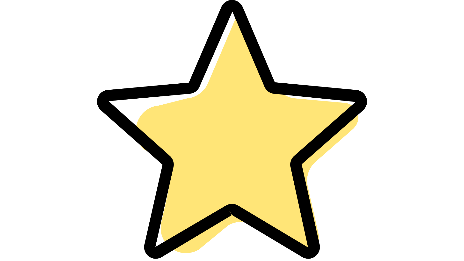 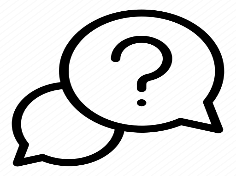 HĐKP2:
Hình hộp chữ nhật A có chiều rộng 2x, chiều dài và chiều cao đều gấp k lần chiều rộng (Hình 2).
Tính diện tich đáy của A
Tính thể tích của A
Giải
Chiều dài và chiều cao đều bằng k.2x = 2kx.
2x
b) Thể tích của A là: V = 2x.2kx.2kx
Hình 2
Xét hai đơn thức A = 2x5y2 và B = – 3xy2
Ta nhân hai đơn thức như sau:
A.B = (2x5y2) . (– 3xy2)
	 = [2. (– 3)] . (x5 . x) . (y2 . y2) 
	 = – 6x6y4
tính chất giao hoán và kết hợp của phép nhân
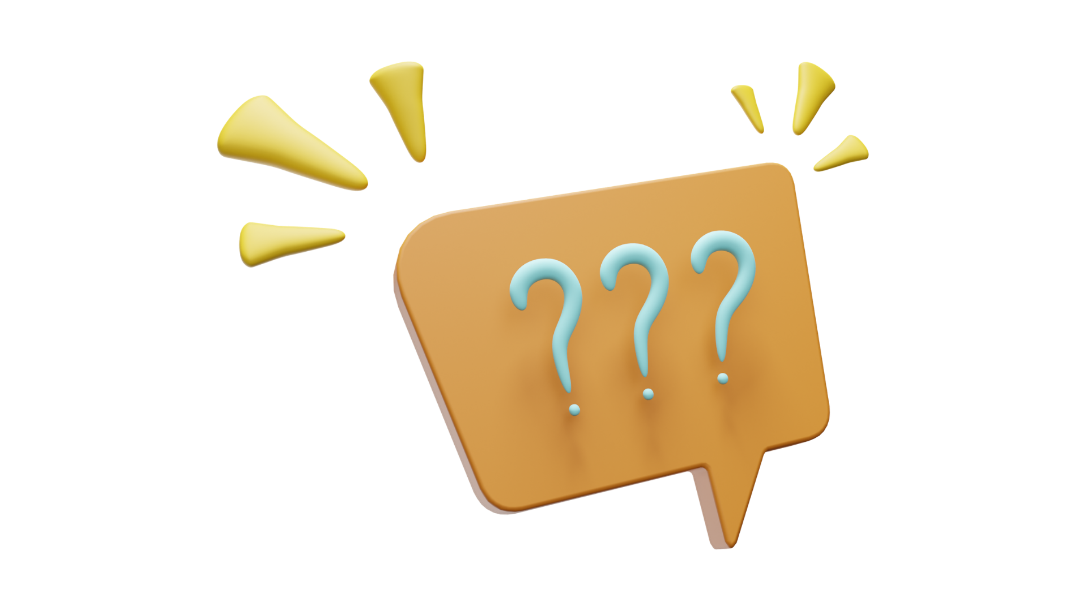 KẾT LUẬN
Để nhân hai đơn thức, ta nhân các hệ số với nhau, nhân các lũy thừa cùng biến, rồi nhân các kết quả đó với nhau
Ví dụ 2: SGK – tr.14
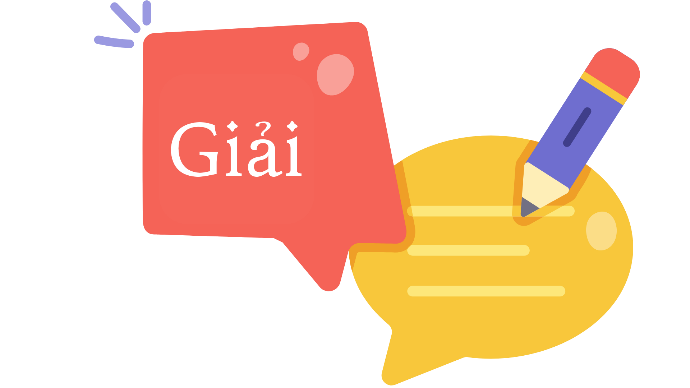 Thực hiện các phép nhân đơn thức sau:
Thực hành 2
Trả lời
Nhân hai đa thức
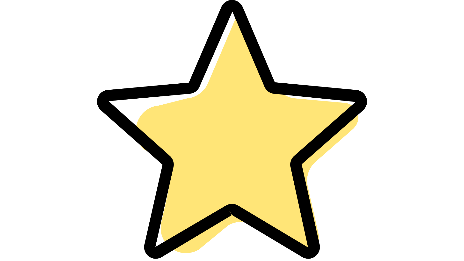 y
y
3x
3x
2
2
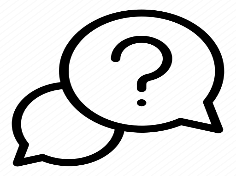 HĐKP3:
a) Hình 3a là bản vẽ sơ lược sàn của một căn hộ (các kích thước tính theo m). Tính diện tích sàn này bằng những cách khác nhau.
b) Nếu vẽ cả ban công thì được sơ đồ như Hình 3b. Hãy tính tổng diện tích của sản bao gồm cả ban công.
2x
2x
Hình 3
a)
b)
1
Nhân hai đa thức
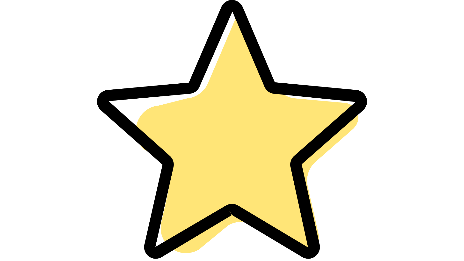 y
3x
2
Bài giải 
Diện tích sàn màu vàng là; 
S = 2x.y
Diện tích sàn màu xanh là: 
S = 2x. 3x
Diện tích sàn màu cam là:  
S = 2x. 2
Diện tích sàn nhà là:
S = 2x + 6x2 + 4x
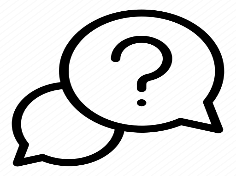 HĐKP3:
Giải
a)  Cách 1: Tính diện tích từng phòng
2x
S = 2x.2
S = 2x.3x
S = 2x.y
Nhân hai đa thức
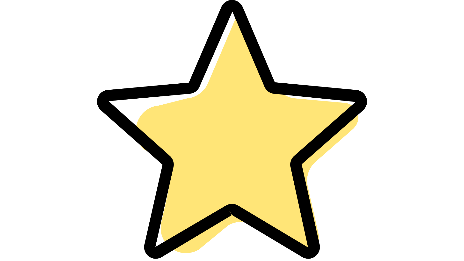 y
3x
2
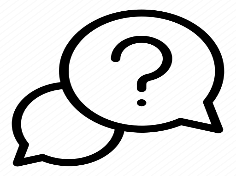 HĐKP3:
Giải
Bài giải 
Chiều dài của sàn nhà là:
y + 3x + 2
Diện tích sàn nhà là:
S = 2x.(y + 3x + 2)
a)  Cách 2: Tính tổng độ dài một chiều của căn hộ
2x
y + 3x + 2
Nhân hai đa thức
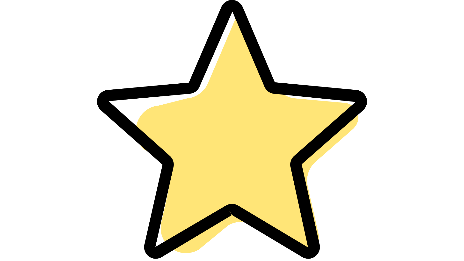 y
3x
2
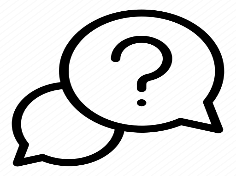 HĐKP3:
Bài giải 
Diện tích ban công là:
1.(y + 3x + 2) = y + 3x + 2
Diện tích của sàn nhà và ban công là:
S’ = (2xy + 6x2 + 4x) + (y + 3x + 2)
= 2xy + 6x2 + 4x + y + 3x + 2 
	   = 2xy + 6x2 + 7x + y + 2
Giải
b)
2x
1
Xét hai đơn thức A = 2x và hai đa thức B = y + 3x + 2; C = 2x + 1
Ta nhân hai đa thức A và B như sau:
A.B = 2x(y + 3x + 2)
	 = 2x.y + 2x.3x + 2x.2 
	 = 2xy + 6x2 + 4x
tính chất phân phối của phép nhân đối với phép cộng
tính chất giao hoán và kết hợp của phép nhân
Để nhân hai đa thức C và B, nhân từng hạng tử của C với B, rồi cộng các kết quả với nhau:
C.B = (2x + 1)(y + 3x + 2)
	 = 2x. (y + 3x + 2) + 1. (y + 3x + 2) 
	 = 2xy + 6x2 + 4x + y + 3x + 2
	 = 2xy + 6x2 + (4x + 3x) + y + 2 
	 = 2xy + 6x2 + 7x + y + 2
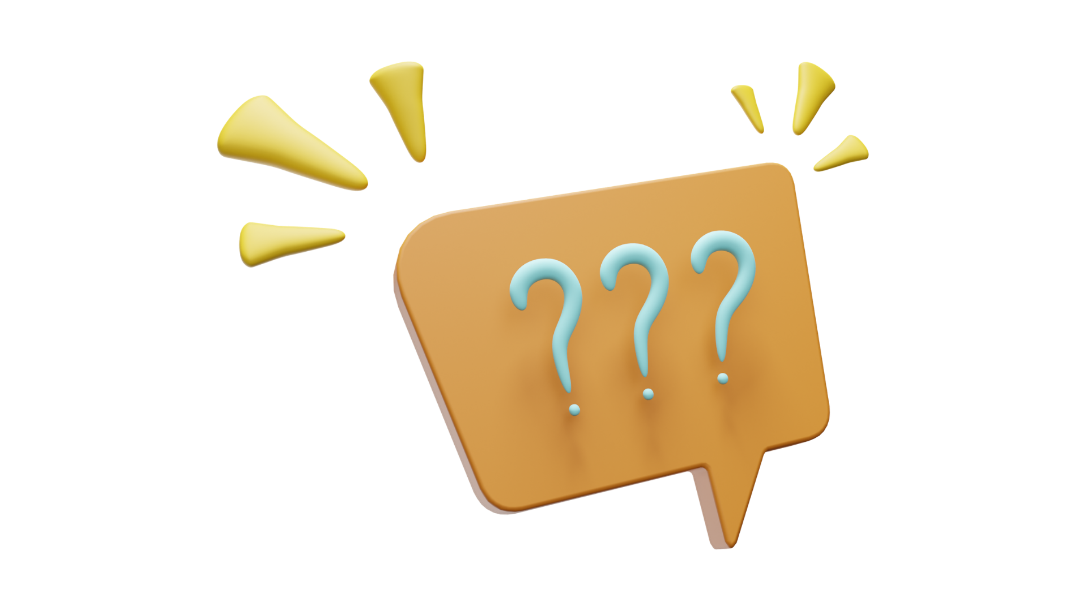 KẾT LUẬN
- Để nhân đơn thức với đa thức, ta nhân đơn thức đó với từng hạng tử của đa thức, rồi cộng các kết quả với nhau.
- Để nhân hai đa thức, ta nhân từng hạng tử của đa thức này với đa thức kia, rồi cộng các kết quả với nhau.
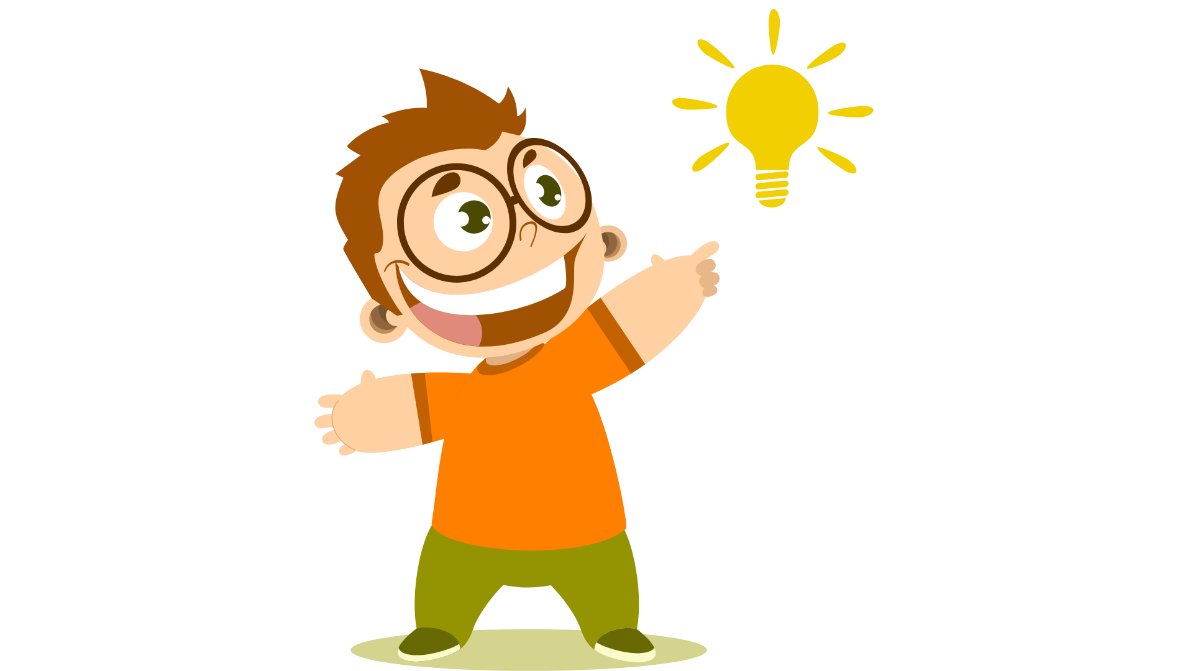 Ví dụ 3: SGK – tr.15
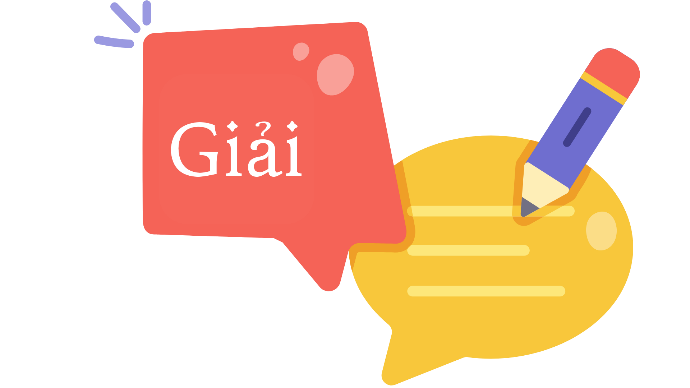 Ví dụ 3: SGK – tr.15
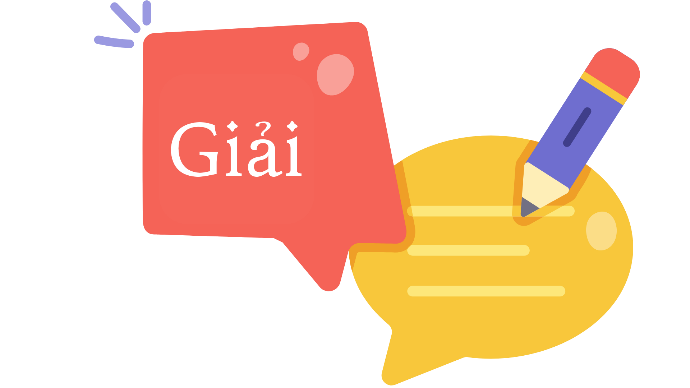 Thực hiện các phép nhân:
Thực hành 3
Trả lời
Thực hiện các phép nhân:
Thực hành 3
Trả lời
(v+3) km/h
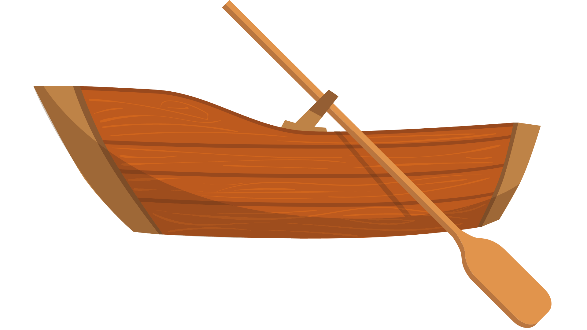 Viết biểu thức tính khoảng cách giữa hai phương tiện trong tình huống ở phần Khởi động
Giải
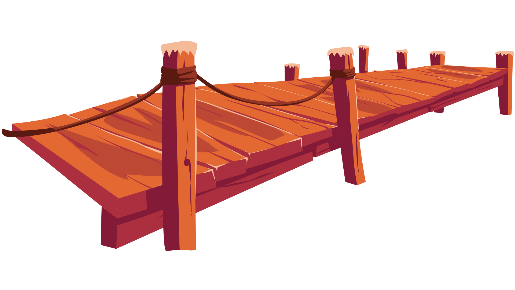 Khoảng cách giữa hai phương tiện 
d = S + S’ = (v + 3).t + (2v – 3).t 
		     = (vt + 3t) + (2vt – 3t)
		     = vt + 3t + 2vt – 3t 
		     = (vt + 2vt) + (3t – 3t)
		     = 3vt
Vận dụng 1
(2v – 3) km/h
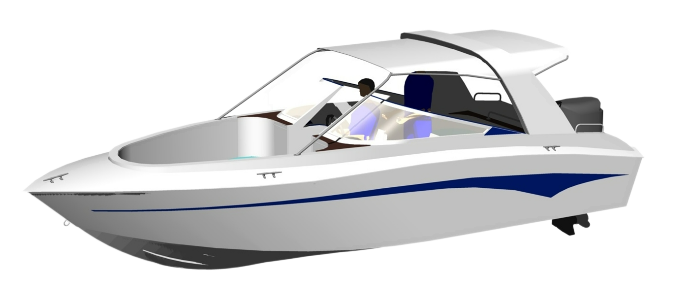 Tính diện tích phần tô màu trong Hình 4
Trả lời
x + y
Vận dụng 2
Diện tích hình chữ nhật lớn là:
5y. (2x + 3y) = 10xy + 15y2
Diện tích hình chữ nhật bé là:
x. (x + y) = x2 + xy
Diện tích phần tô màu là:
10xy + 15y2 – (x2 + xy) = 9xy + 15y2 – x2
x
5y
2x + 3y
Hình 4
3. CHIA ĐA THỨC CHO ĐƠN THỨC
Chia đơn thức cho đơn thức
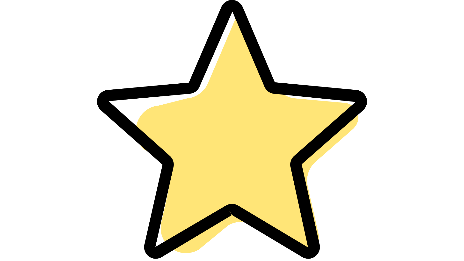 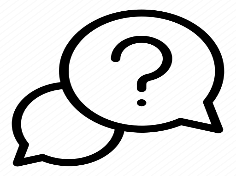 HĐKP4:
Hình chữ nhật A có chiều rộng 2x (cm), chiều dài gấp k (k > 1) lần chiều rộng. Hình chữ nhật B có chiều dài 3x (cm). Muốn hai hình chữ nhật này có diện tích bằng nhau thì B phải có chiều rộng bằng bao nhiêu?
B
A
2x
2kx
3x
Hình 5
Chia đơn thức cho đơn thức
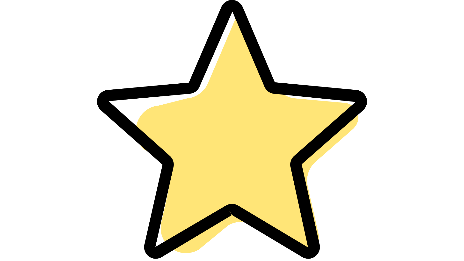 Hai đại lượng y và x tỉ lệ nghịch với nhau thì sao?
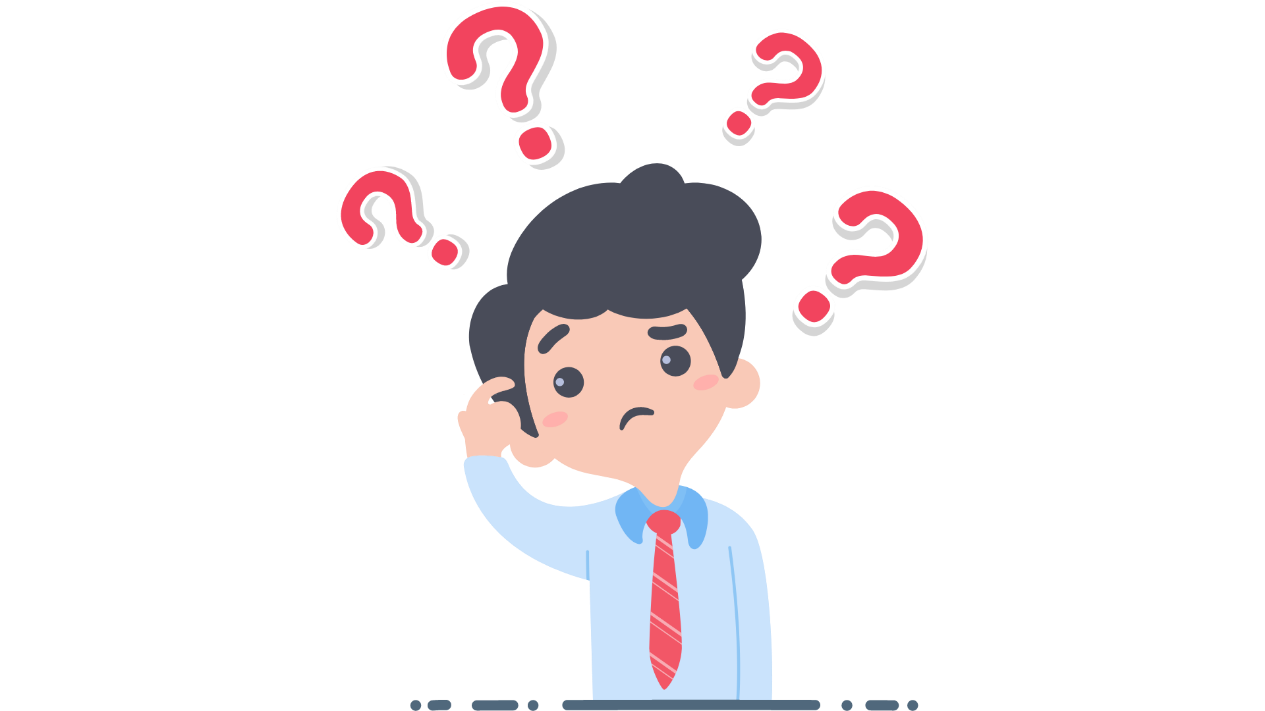 Chia đơn thức cho đơn thức
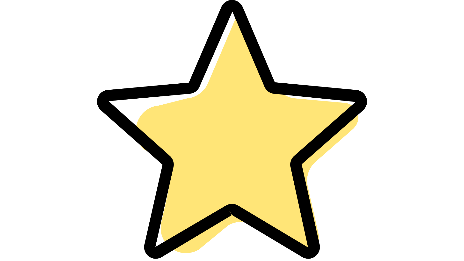 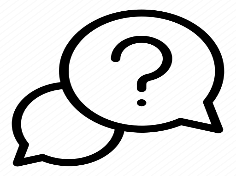 HĐKP4:
Giải
B
A
2x
2kx
3x
Hình 5
Xét hai đơn thức A = 3x4y2 và B = 4x2y
Nếu có đơn thức C sao cho A = B.C thì ta nói A chia hết cho B, được thương là C và viết A : B = C.
Ta thực hiện phép chia A chi B như sau:
A : B = 3x4y2 : (4x2y)
= (3 : 4) . (x4 : x2) . (y2 : y)
KẾT LUẬN
Muốn chia đơn thức A cho đơn thức B  (với A chia hết cho B), ta làm như sau:
- Chia hệ số của A cho hệ số của B.
- Chia luỹ thừa của từng biến trong A cho luỹ thừa của cùng biến đó trong B.
- Nhân các kết quả tìm được với nhau.
Ví dụ 4: SGK – tr.15
Thực hiện phép chia 9x7y3z4 cho 3x4y2
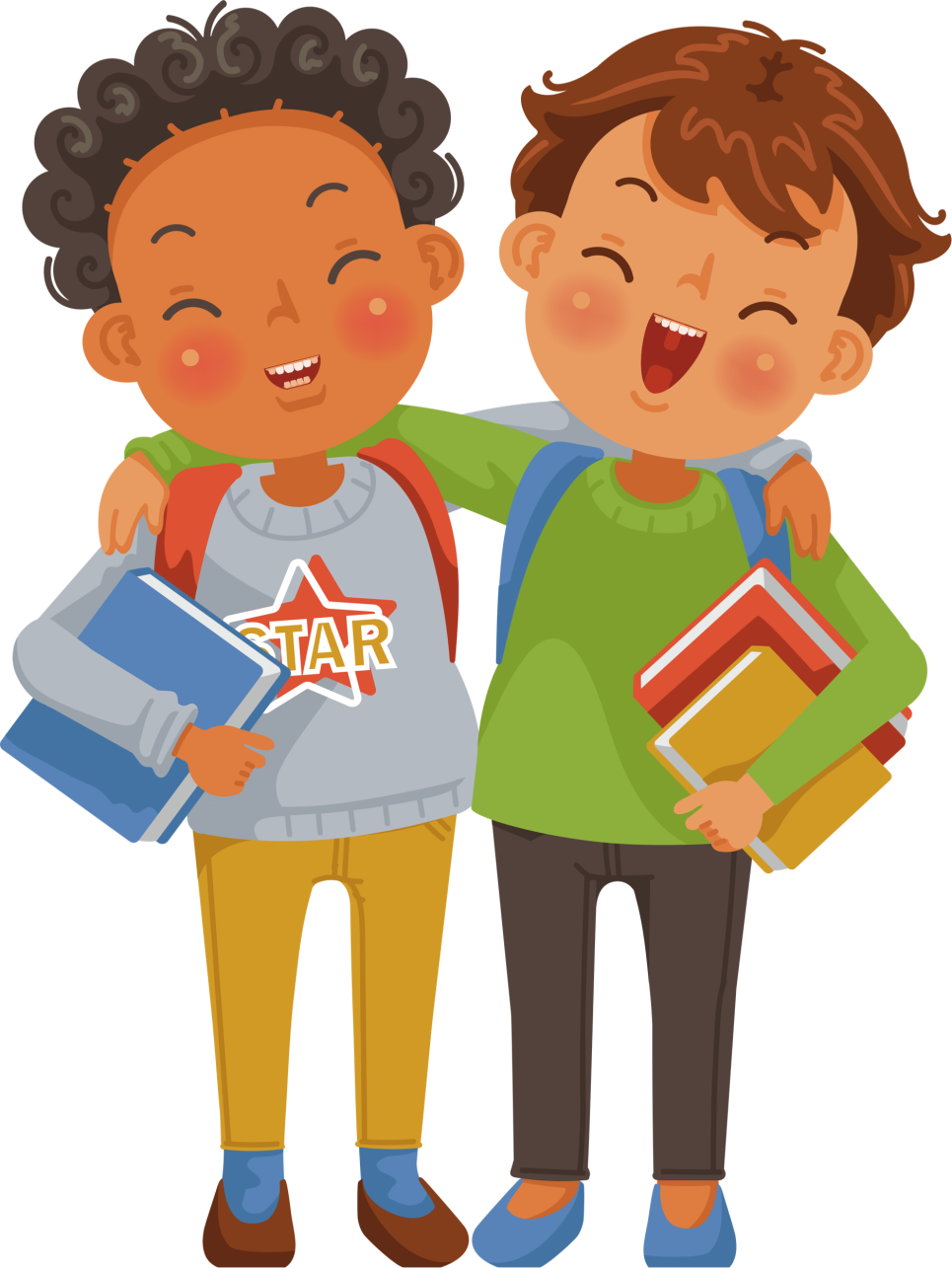 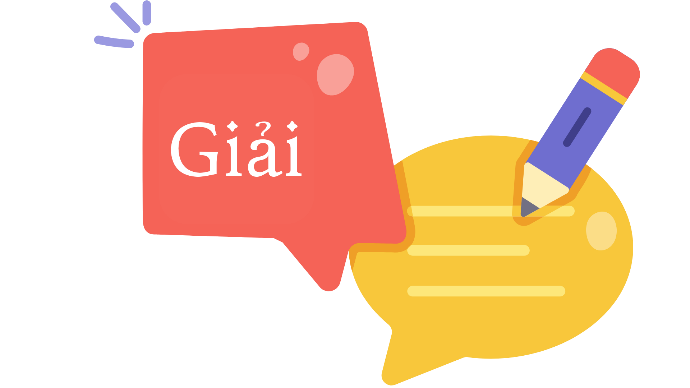 9x7y3z4 : (3x4y2) = (9 : 3) . (x7 : x4) . (y3 : y2) .z4 
				= 3x3yz4
Thực hiện phép chia 8x4y5z3 cho 2x3y4z
Thực hành 4
Trả lời
8x4y5z3 : (2x3y4z) = (8 : 2) . ( x4 : x3) . (y5 : y4) . (z3 : z)
				  = 4xyz2
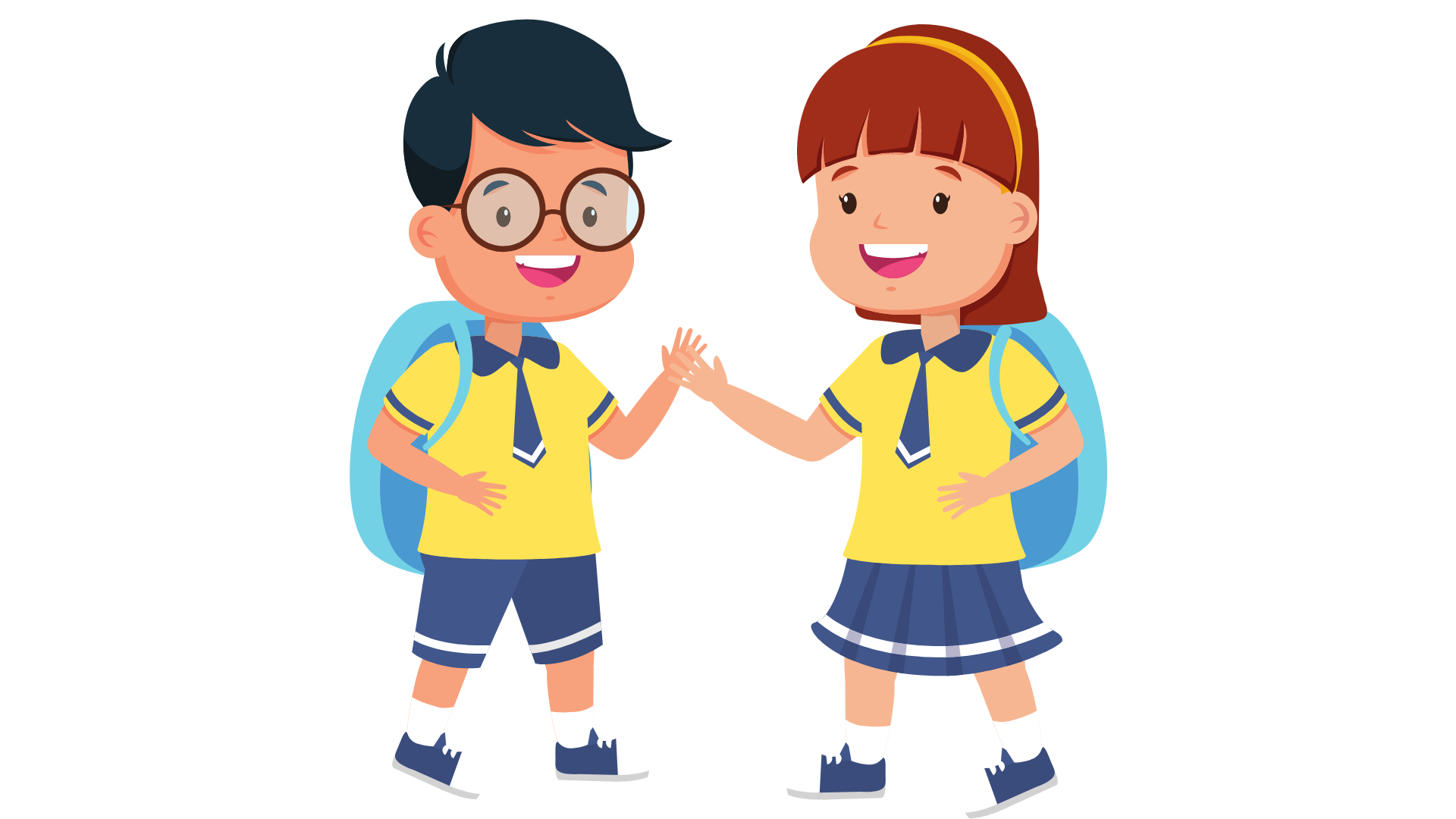 Tính diện tích đáy của hình hộp chữ nhật có thể tích V = 12x2y và chiều cao bằng 3y
Vận dụng 3
Giải
Thể tích hình hộp chữ nhật: V = Sđáy.h
Sđáy = V : h = 12x2y : 3y = (12 : 3) . x2 . (y : y) = 4x2
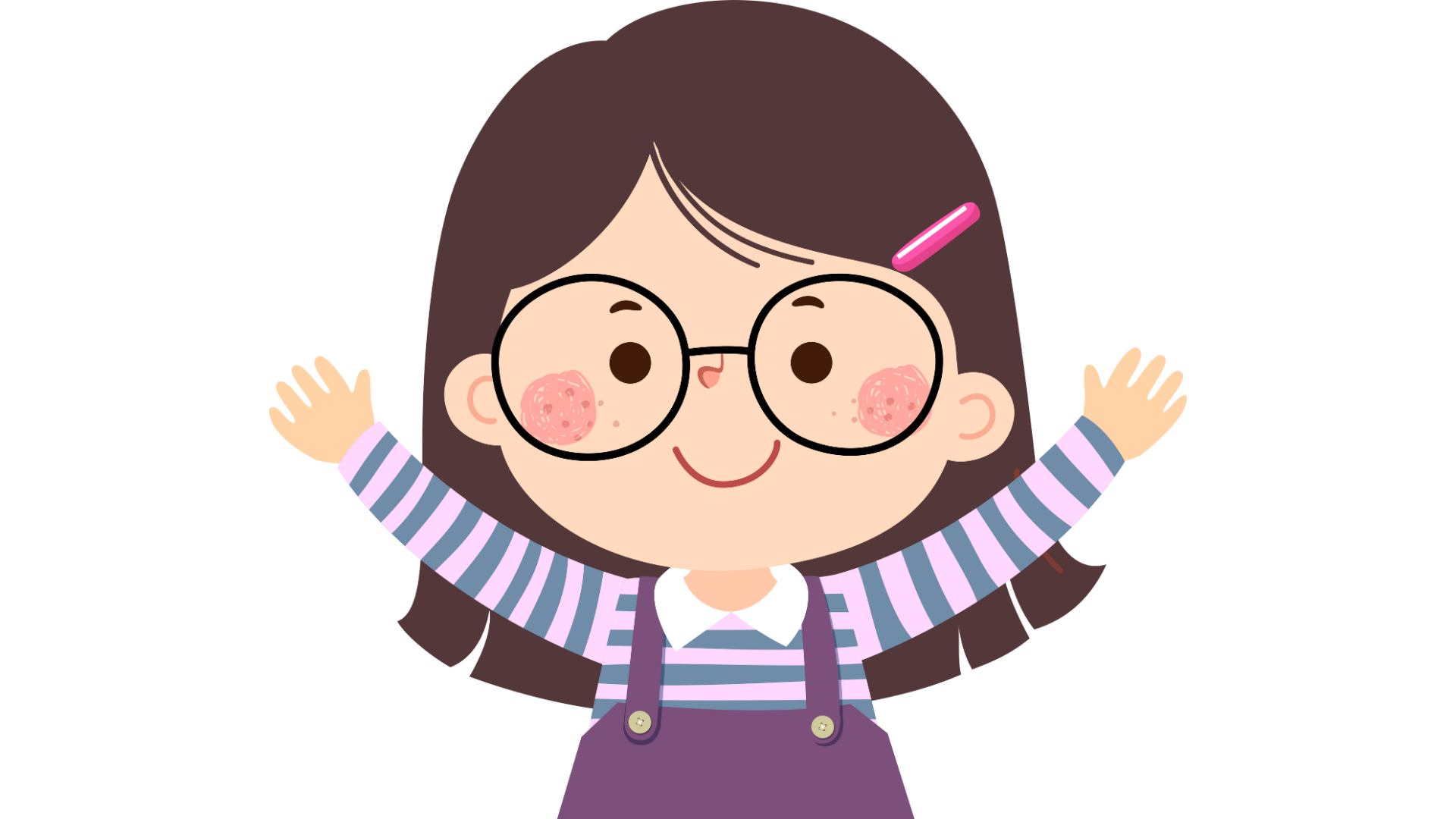 Chia đa thức cho đơn thức
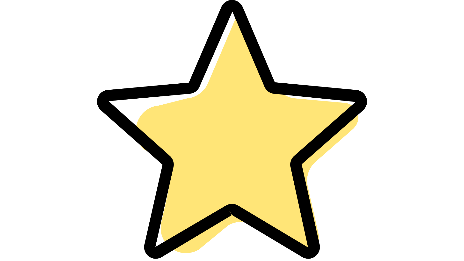 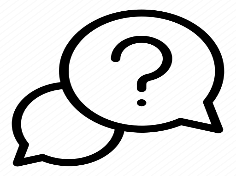 HĐKP5:
Một bức tường được trang trí bởi hai tấm giấy dán có cùng chiều cao 2x (m) và có diện tích lần lượt là 2x2 (m2) và 5xy (m2).
a) Tính chiều rộng của mỗi tấm giấy, từ đó tìm chiều rộng của bức tường
b) Từ kết quả trên, có thể biết được kết quả của phép chia đa thức A = 2x2 + 5xy cho đơn thức B = 2x không?
Hãy giải thích.
5xy
2x2
2x
?
Hình 6
Chia đa thức cho đơn thức
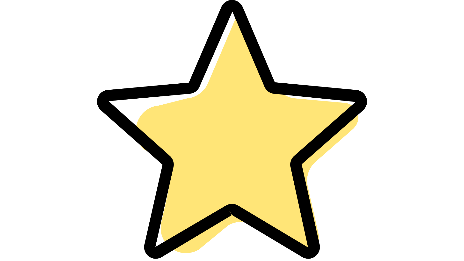 Để tìm chiều rộng của mỗi tấm giấy, ta làm như thế nào?
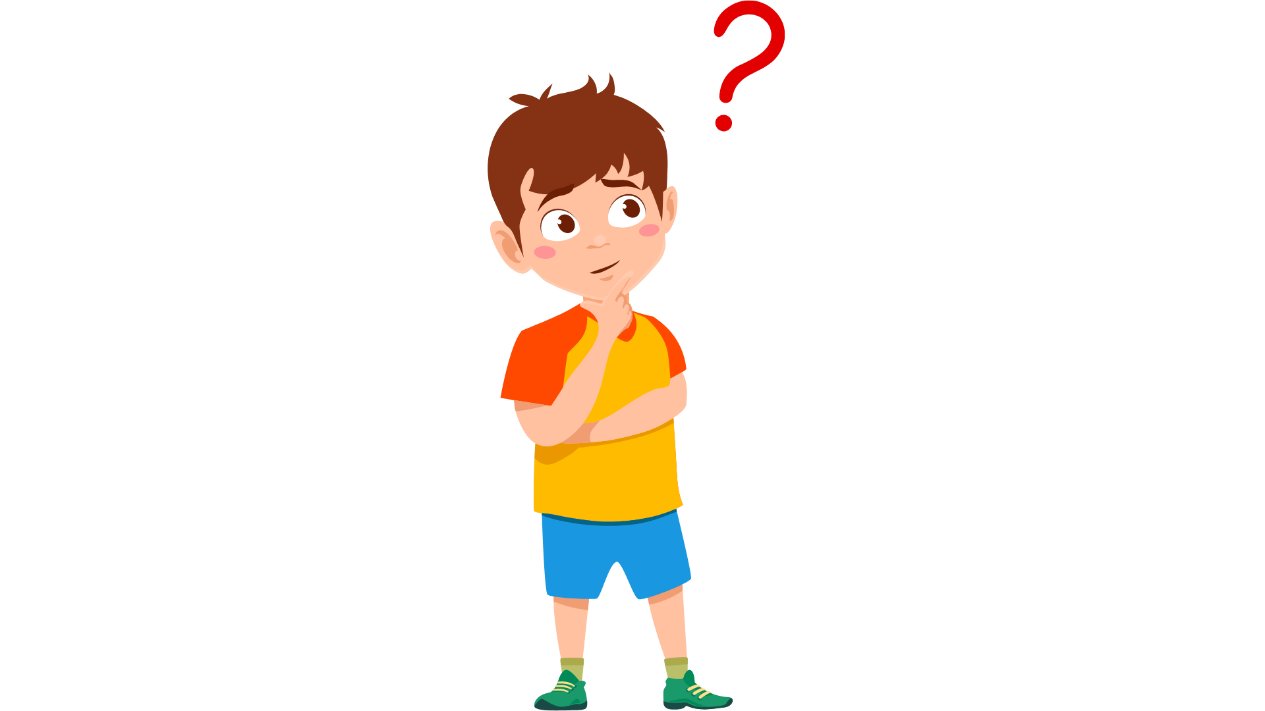 Để tìm được chiều rộng mỗi tấm, ta lấy diện tích chia chiều dài
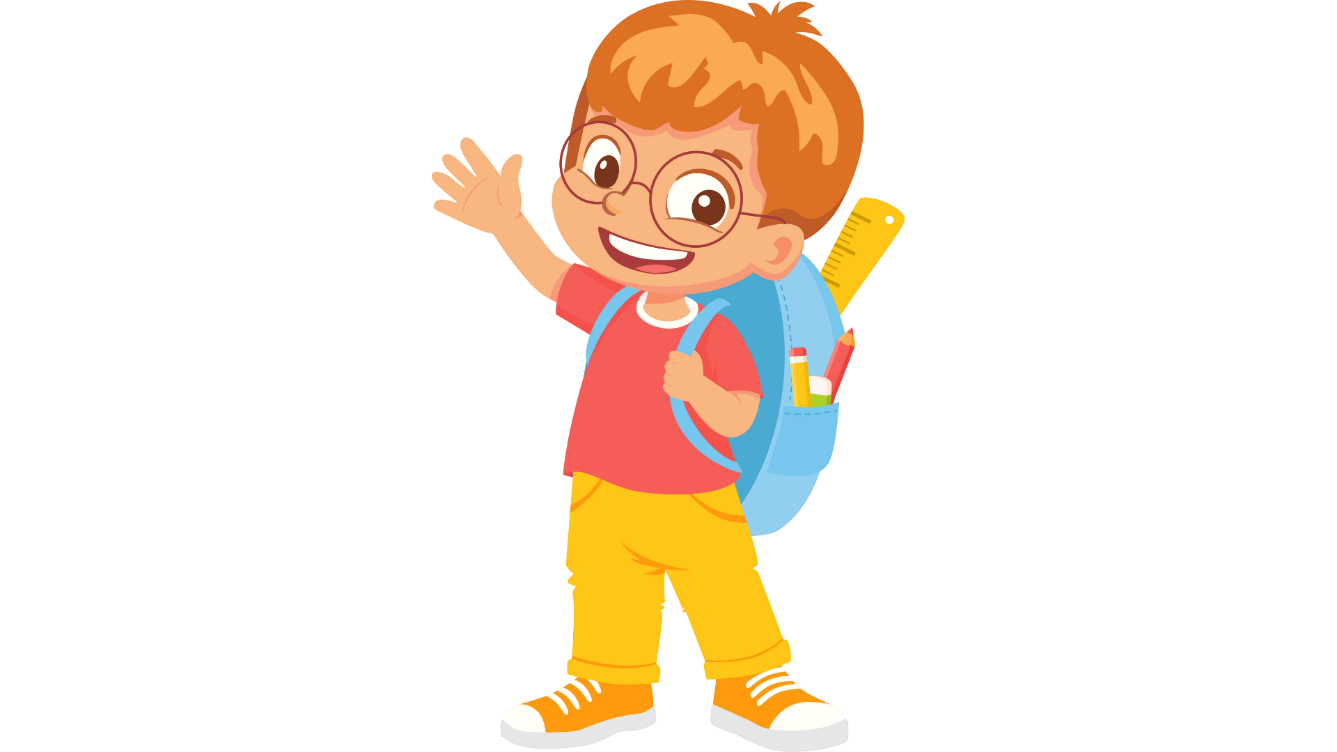 Chia đa thức cho đơn thức
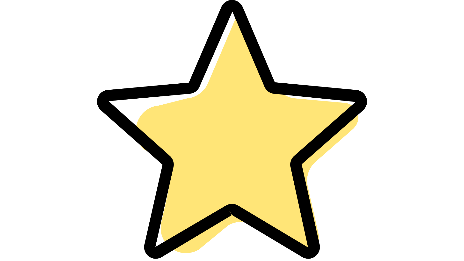 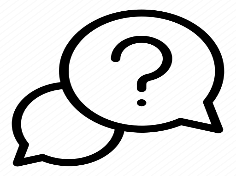 HĐKP5:
Giải
5xy
2x2
2x
?
Hình 6
Chia đa thức cho đơn thức
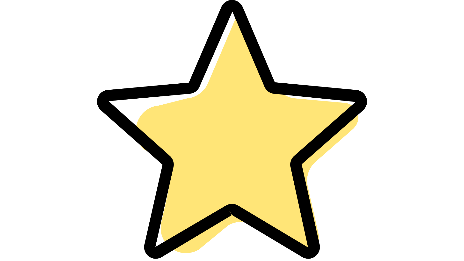 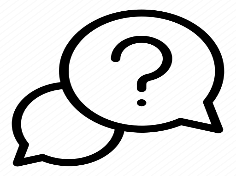 HĐKP5:
Giải
5xy
2x2
2x
?
Hình 6
Xét đa thức A và đơn thức B bất kì
Nếu có đa thức C sao cho A = B.C thì ta nói A chia hết cho B, được thương là C và viết A : B = C
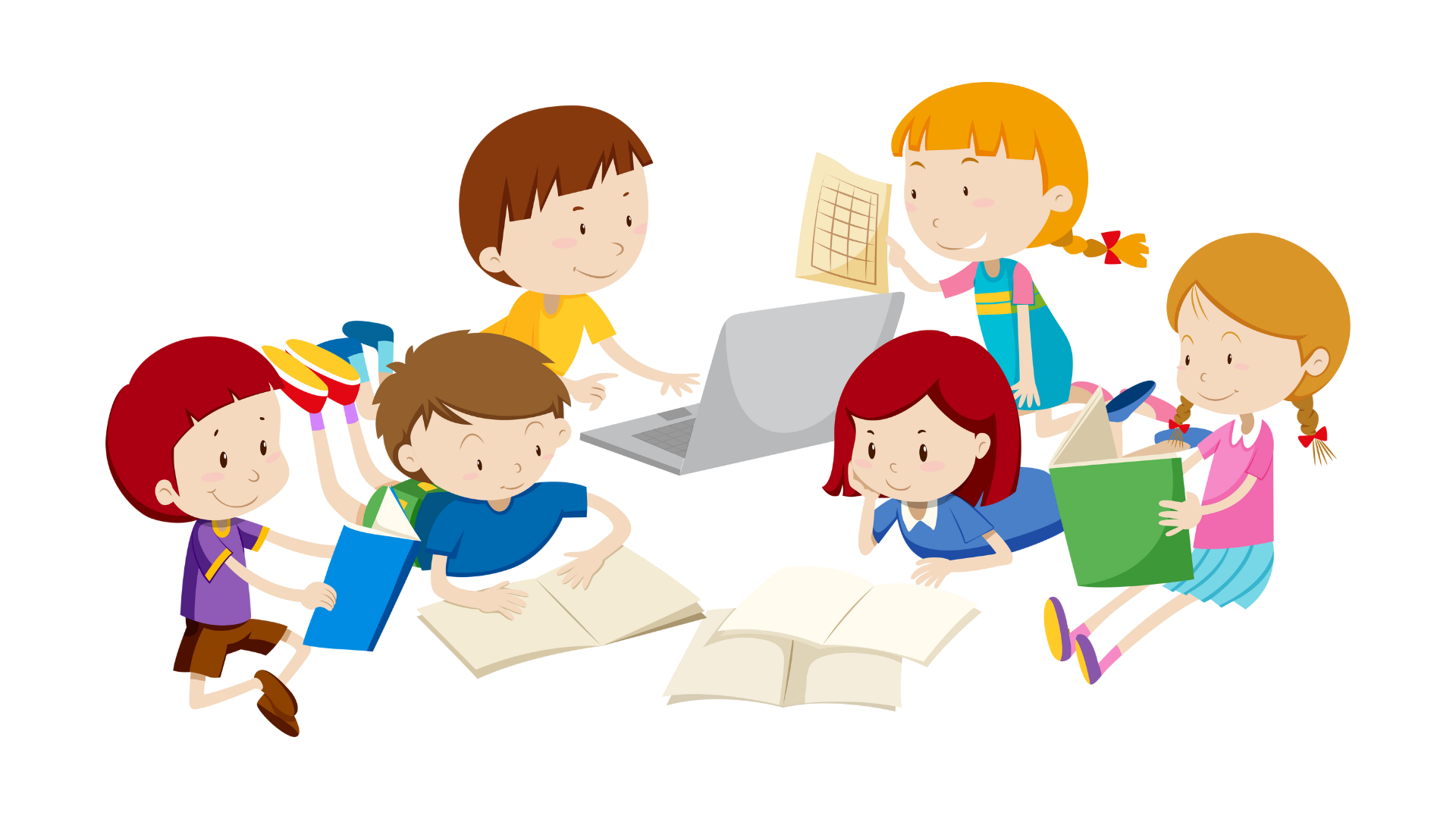 KẾT LUẬN
Muốn chia một đa thức cho một đơn thức (trường hợp chia hết), ta chia từng hạng tử của đa thức cho đơn thức đó, rồi cộng các kết quả tìm được với nhau.
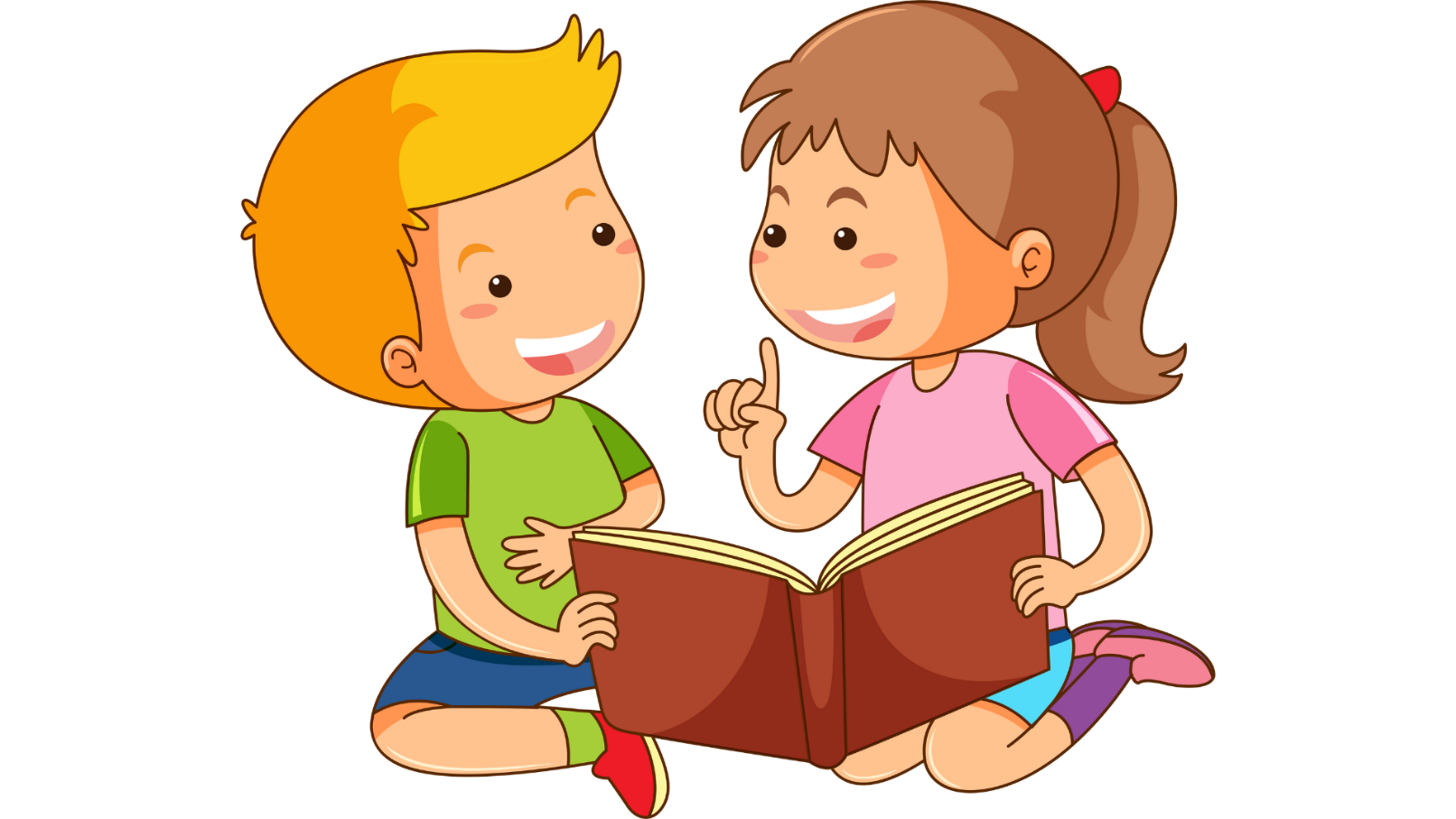 Ví dụ 5: SGK – tr.16
Thực hiện các phép chia 
a) (12a2 – 6ab + 3a) : (3a) 			b) (x4y2 – 4xy3) : (– 2xy2)
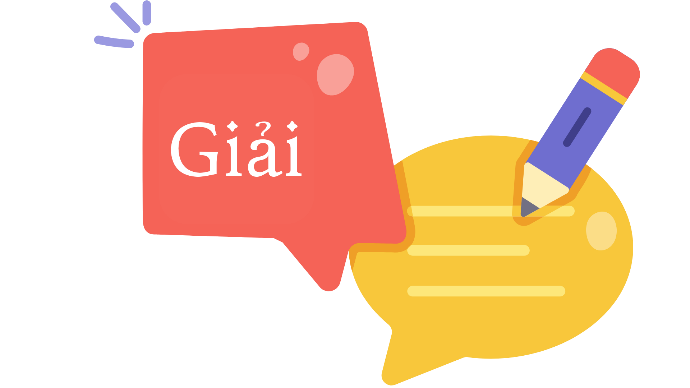 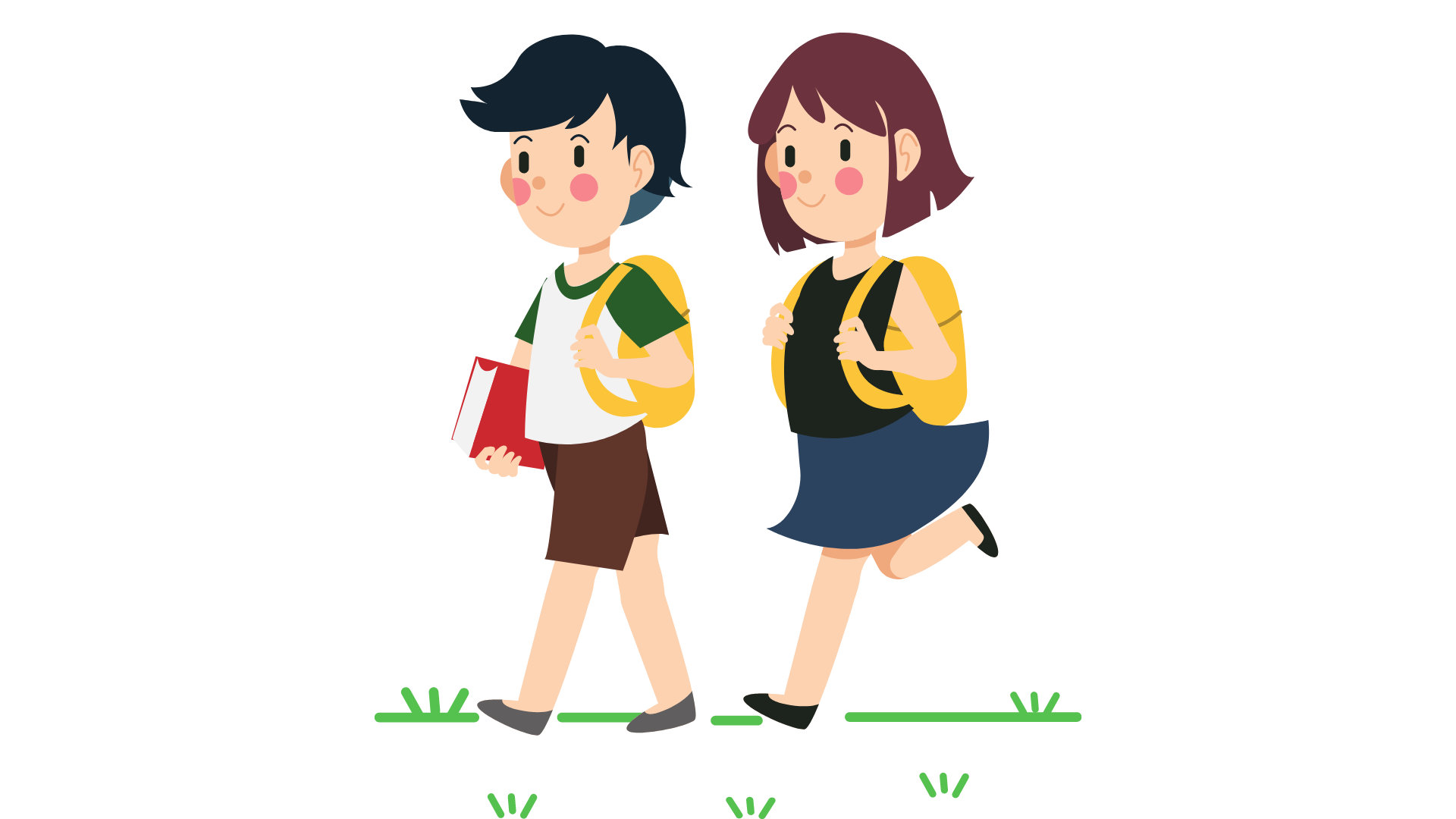 a) (12a2 – 6ab + 3a) : (3a) 
= [12a2 : (3a)] + [– 6ab : (3a)] + [3a : (3a)]
= (12 : 3) . (a2 : a) + (– 6 : 3) . (a : a) . b + (3 : 3) . (a : a)
= 4a – 2b + 1
Ví dụ 5: SGK – tr.16
Thực hiện các phép chia 
a) (12a2 – 6ab + 3a) : (3a) 			b) (x4y2 – 4xy3) : (– 2xy2)
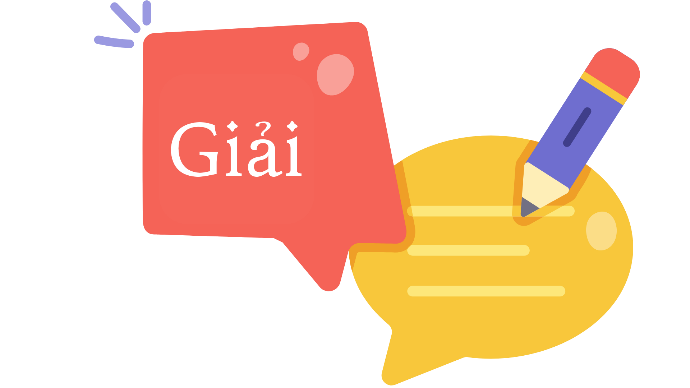 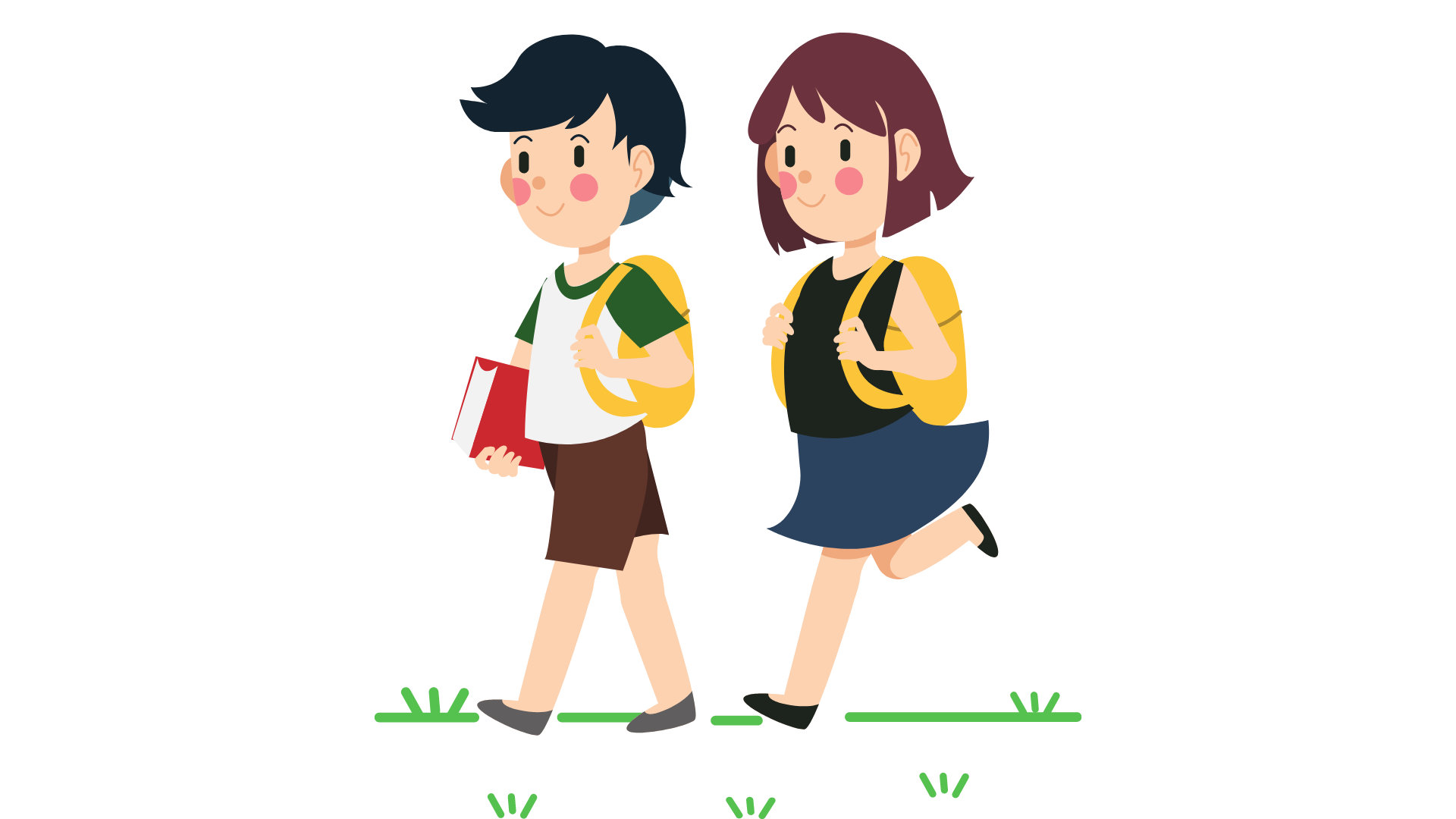 Thực hiện các phép chia
Thực hành 5
a) (5ab – 2a2) : a; 				b) (6x2y2 – xy2 + 3x2y) : (– 3xy)
Trả lời
a) (5ab – 2a2) : a = (5ab : a) + [(– 2a2) : a]
				   = (5 : 1) . (a : a) . b + [(– 2) : 1] . (a2 : a)
				   = 5b – 2a
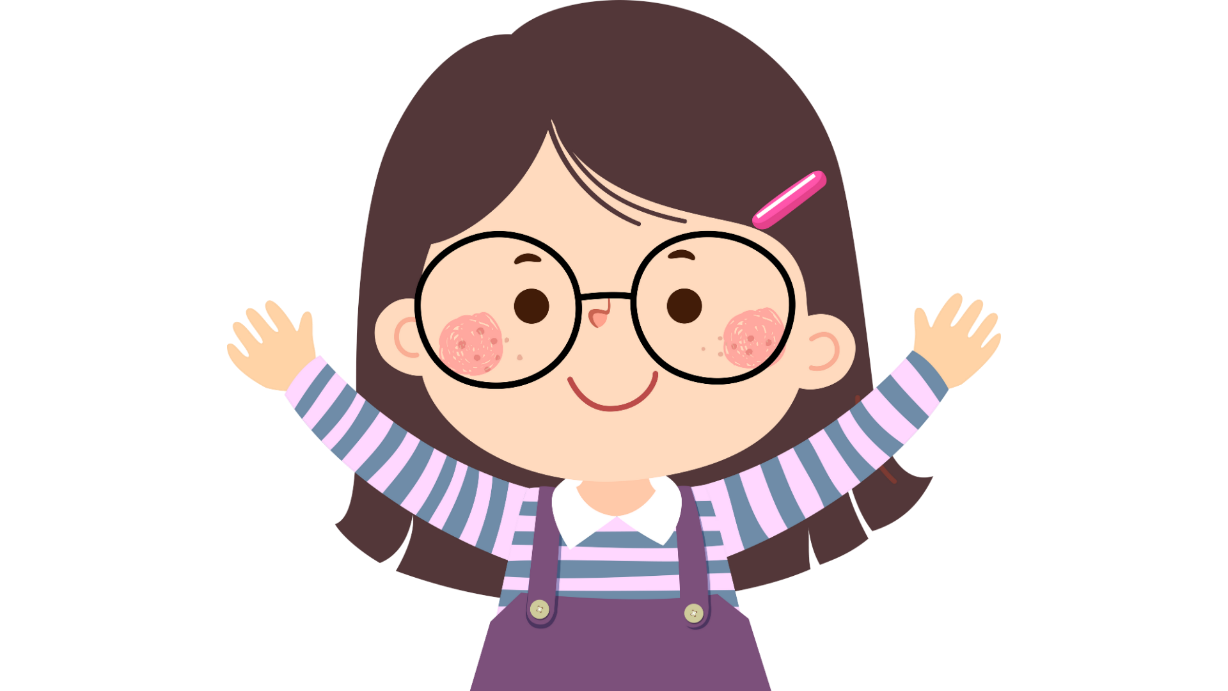 Thực hiện các phép chia
Thực hành 5
a) (5ab – 2a2) : a; 				b) (6x2y2 – xy2 + 3x2y) : (– 3xy)
Trả lời
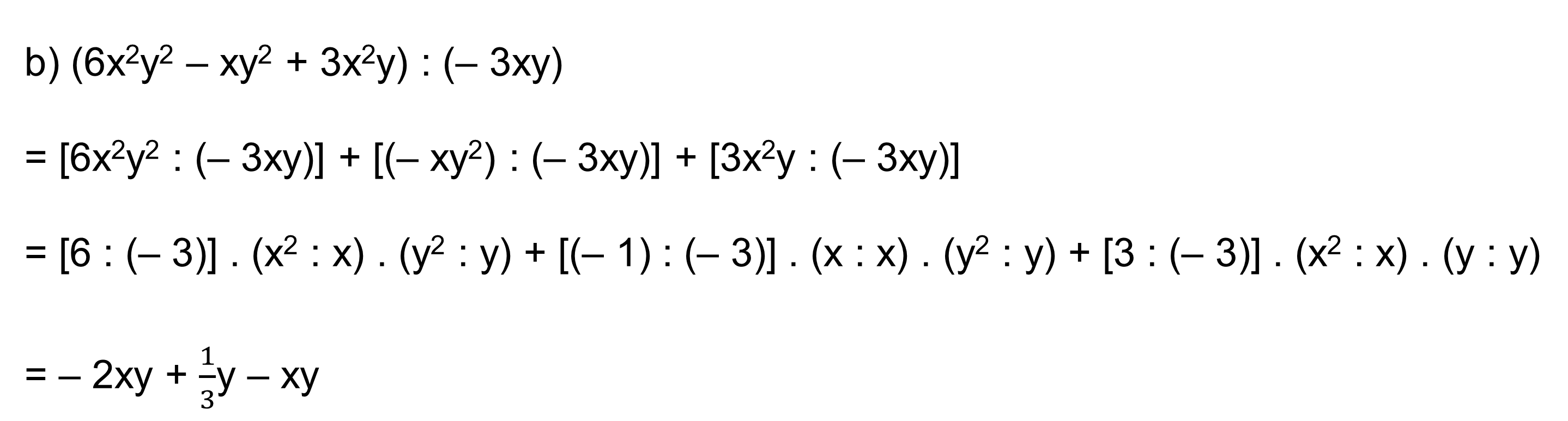 Tính chiều cao của hình hộp chữ nhật có thể tích V = 6x2y – 8xy2 và diện tích đáy S = 2xy
Vận dụng 4
Giải
Thể tích hình hộp chữ nhật: V = Sđáy.h
h = V : Sđáy = (6x2y – 8xy2) : 2xy
			    = [6x2y : (2xy)] + [(– 8xy2) : (2xy)]
			    = (6 : 2) . (x2 : x) . (y : y) + [(– 8) : 2] . (x : x) . (y2 : y)
			    = 3x + 4y
LUYỆN TẬP
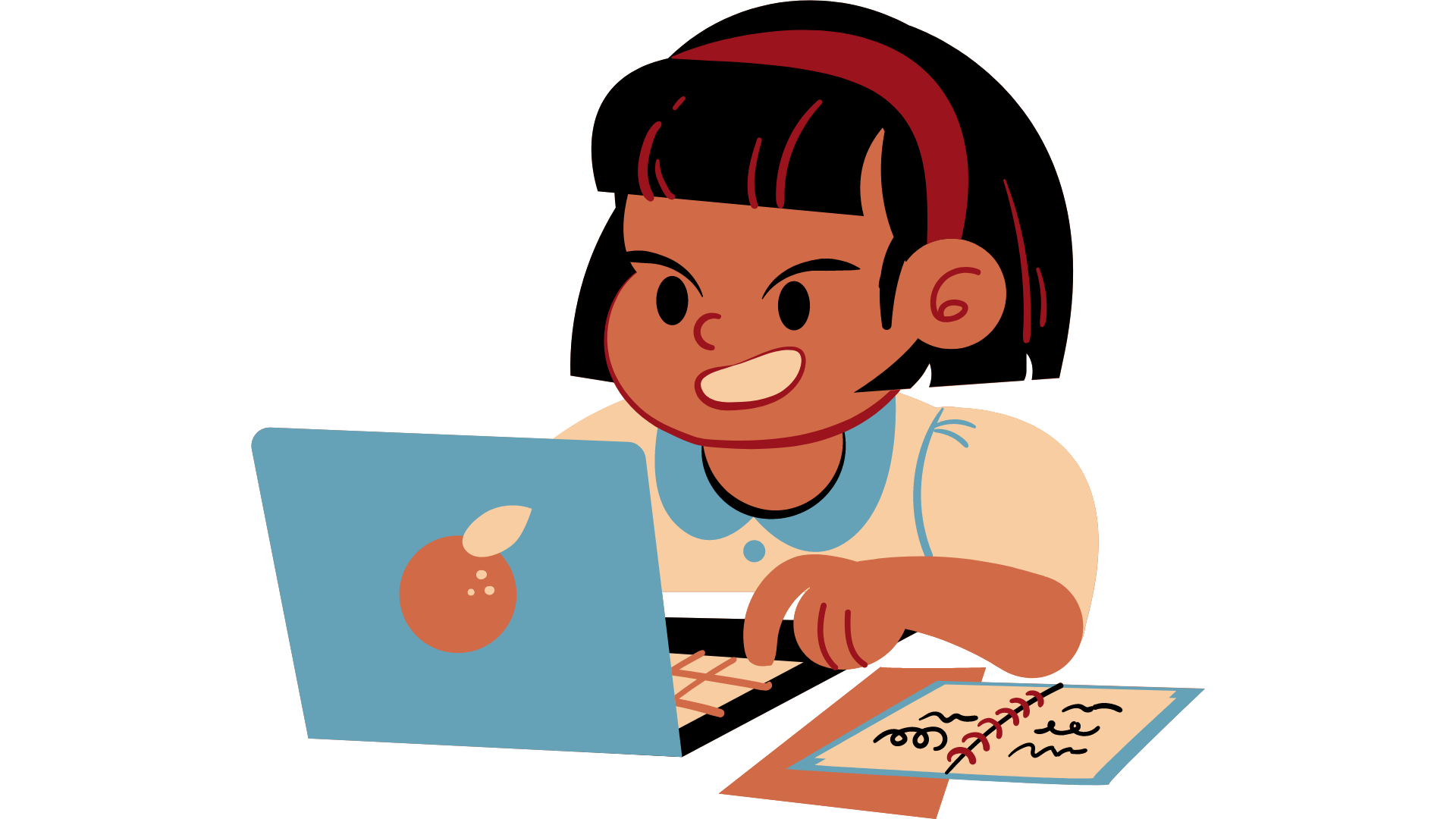 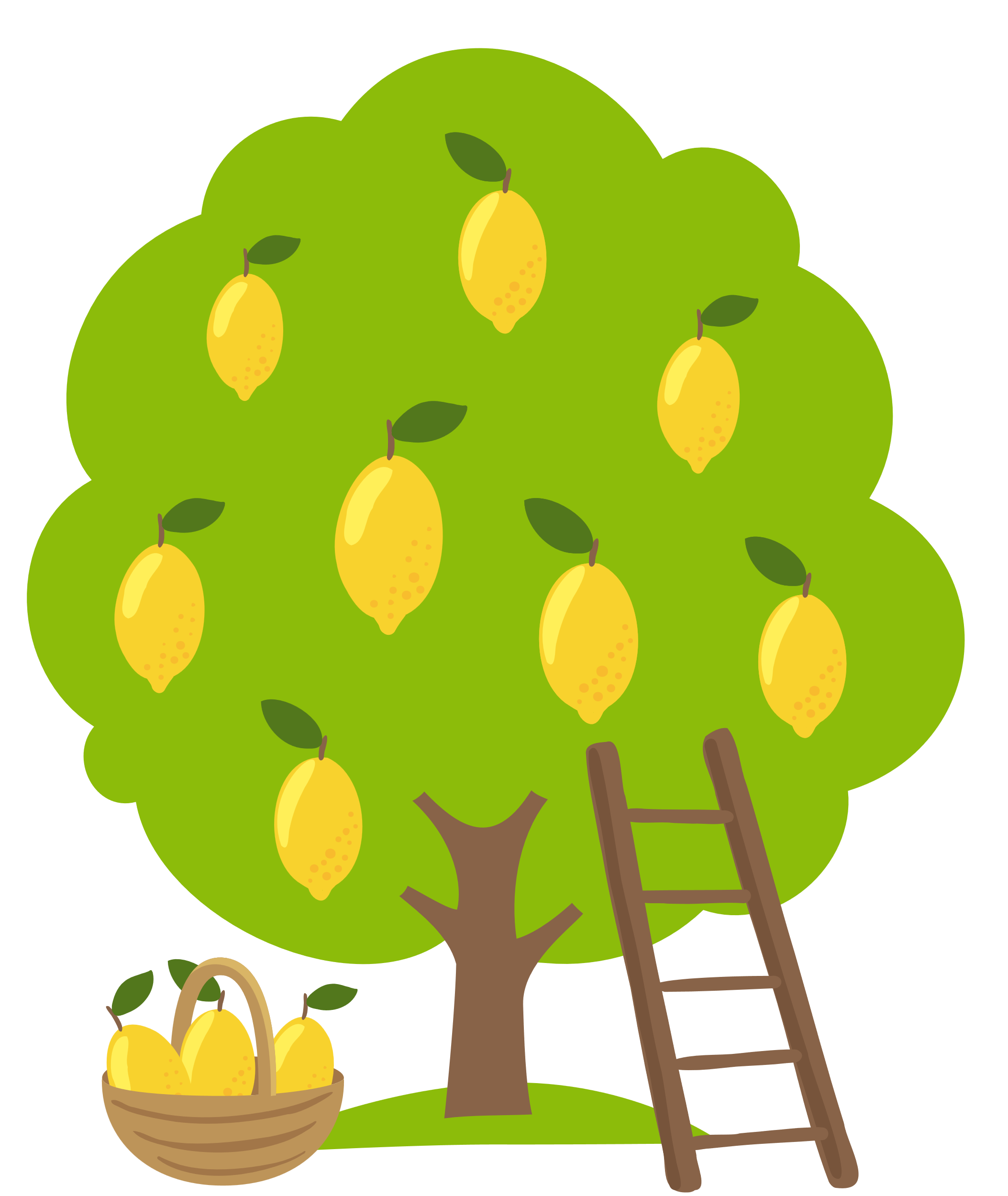 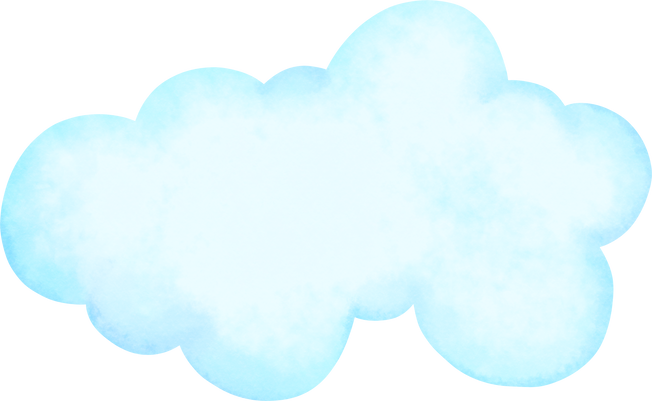 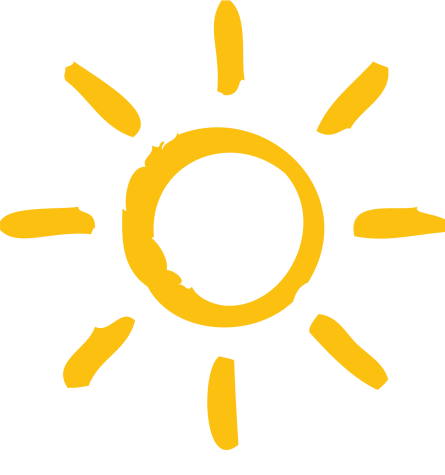 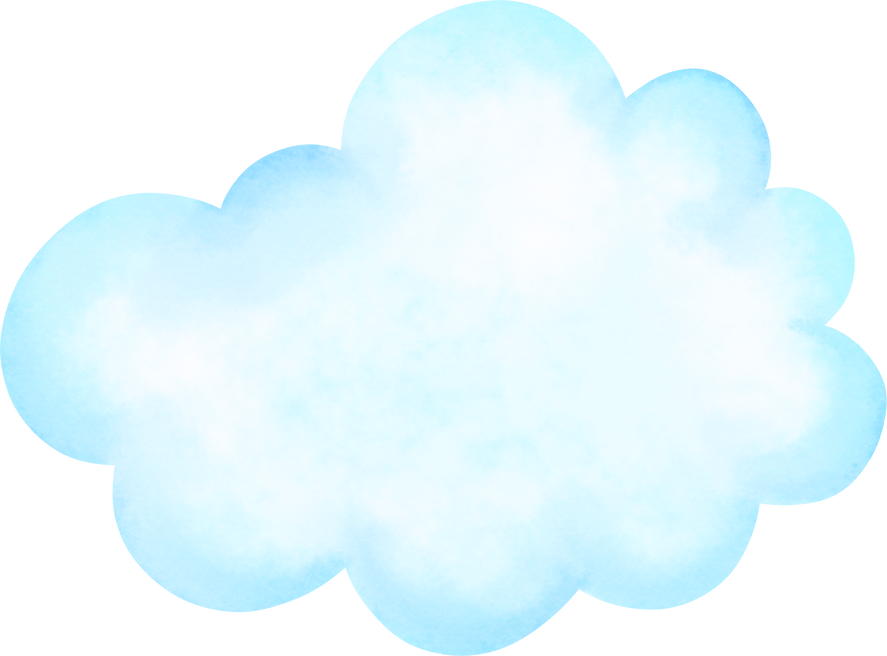 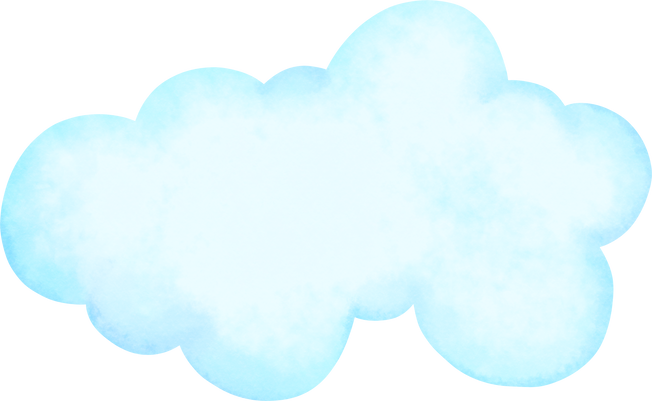 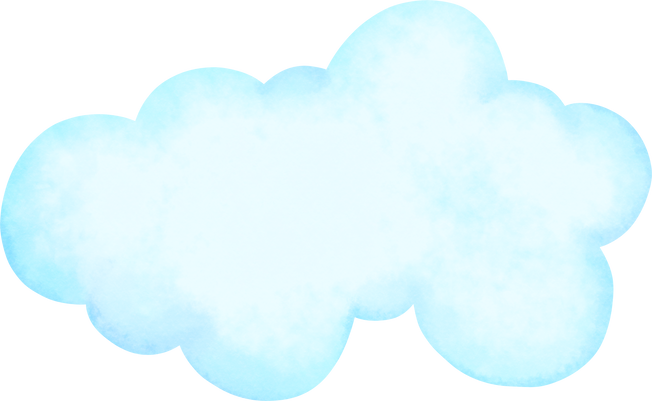 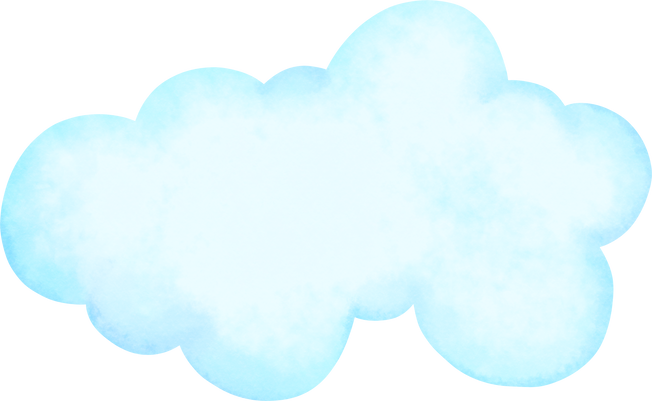 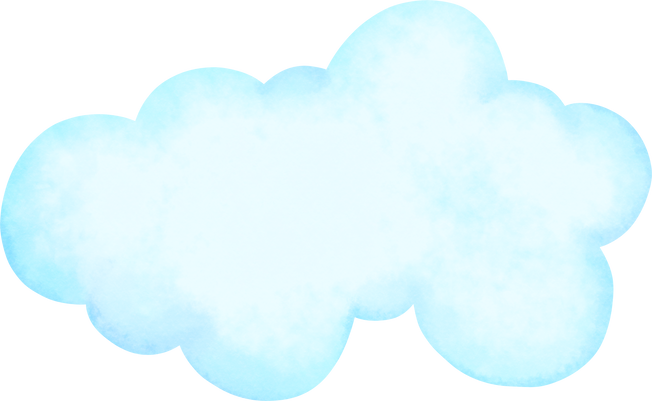 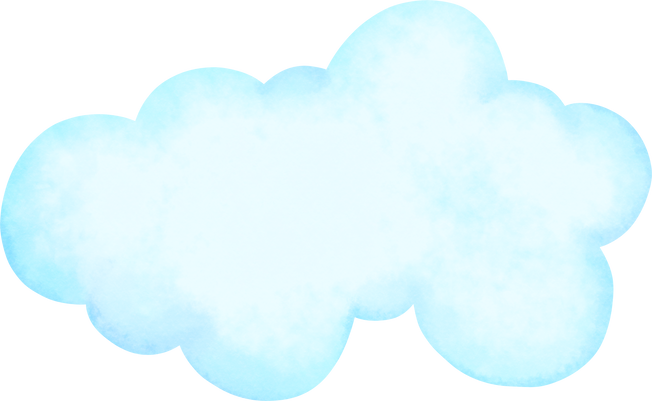 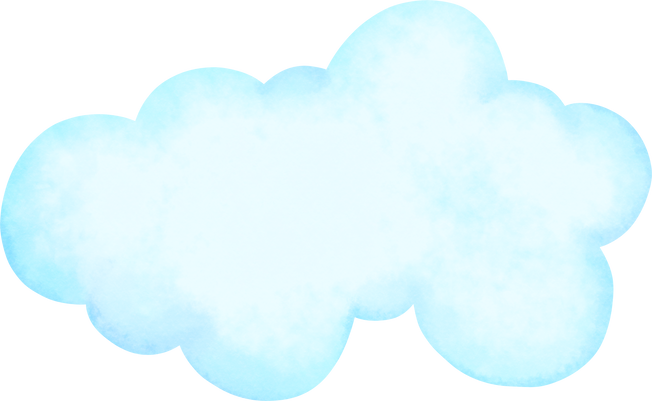 TRÒ CHƠI HÁI CHANH
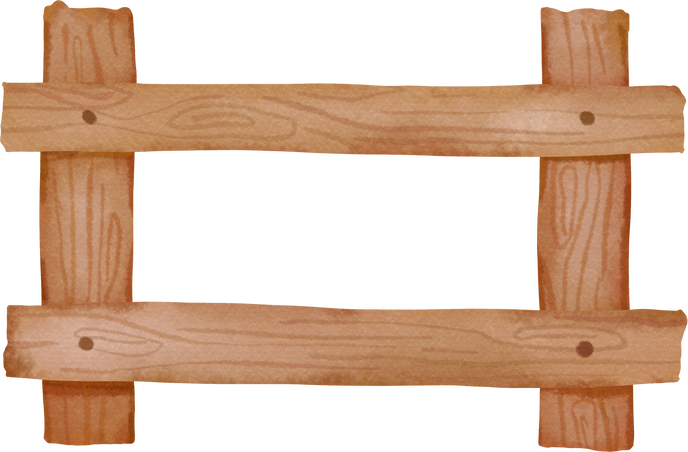 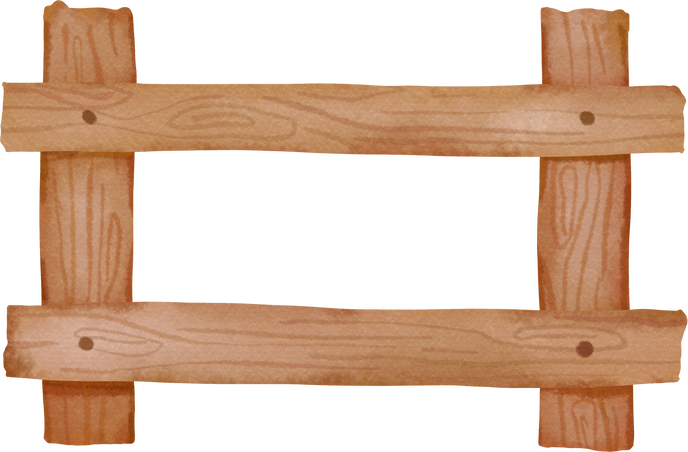 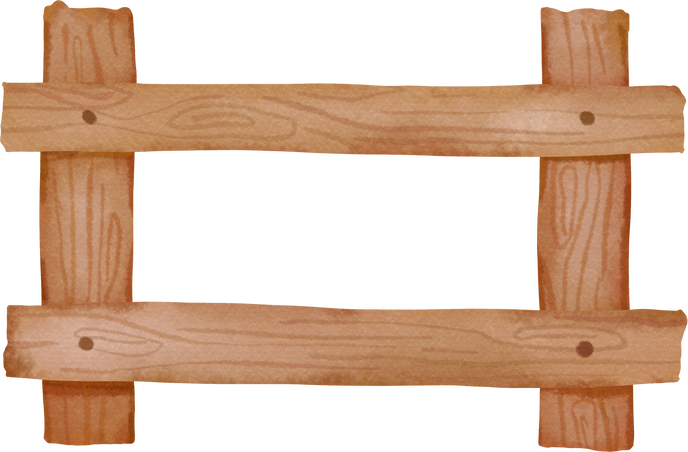 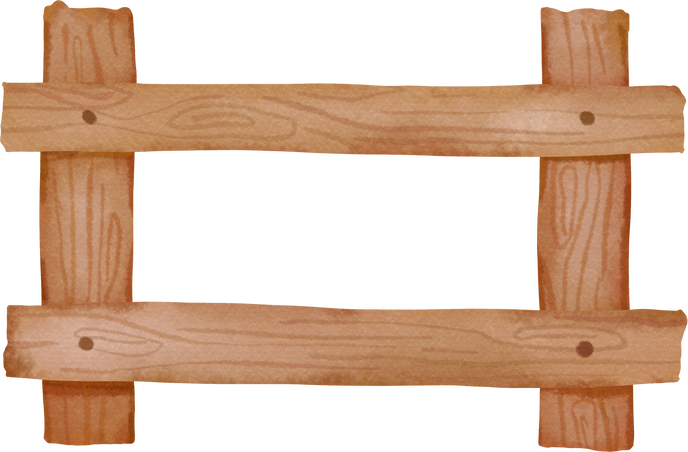 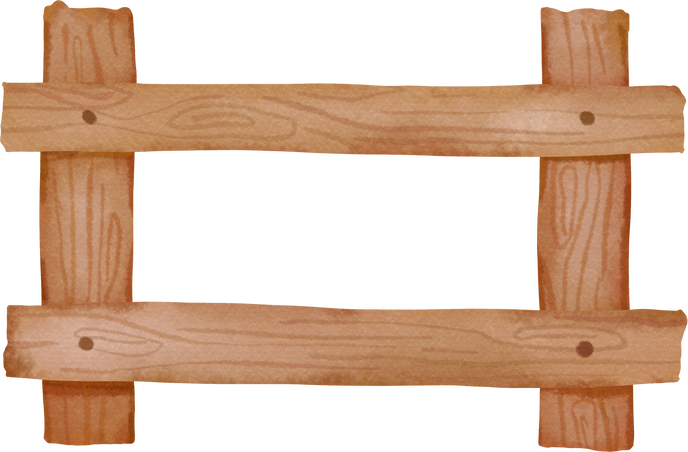 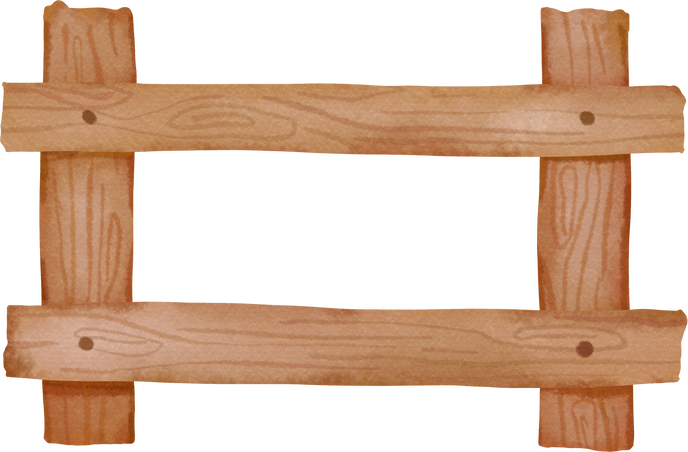 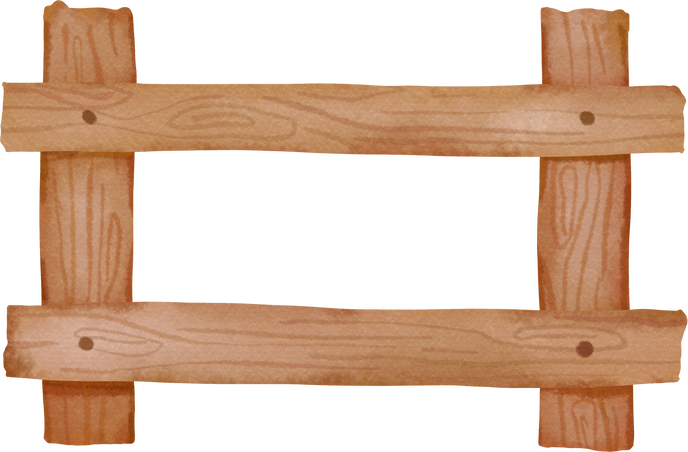 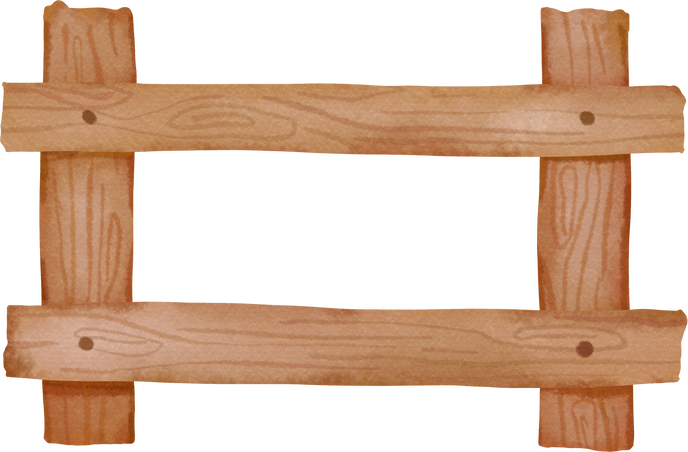 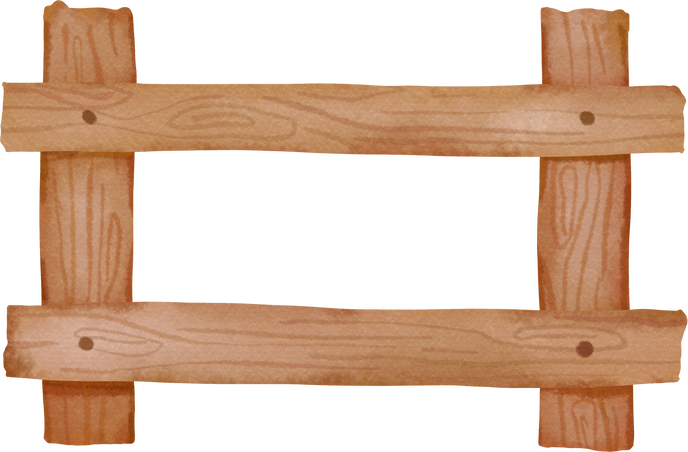 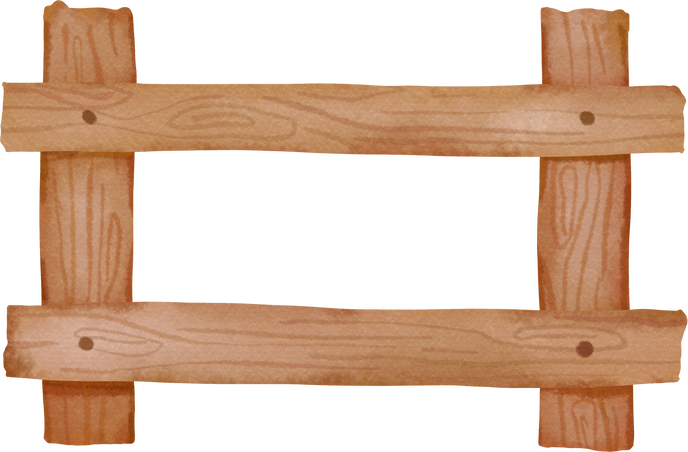 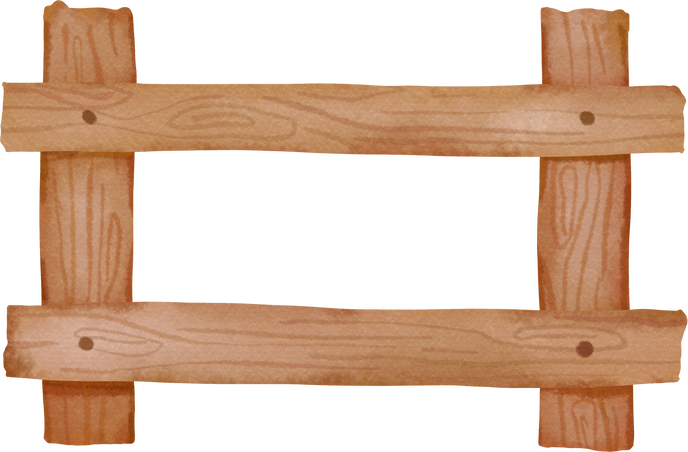 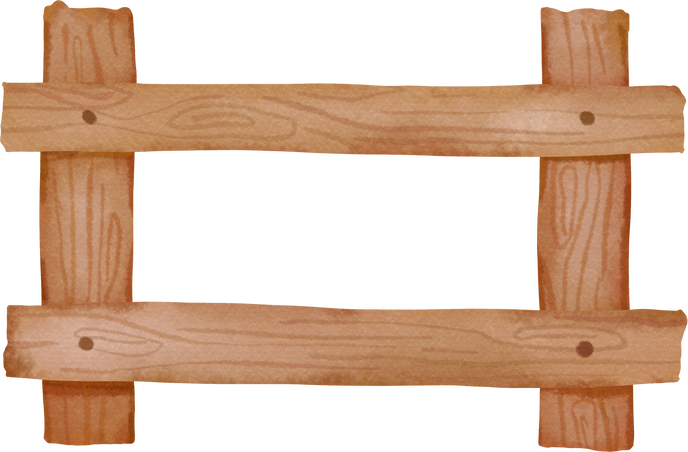 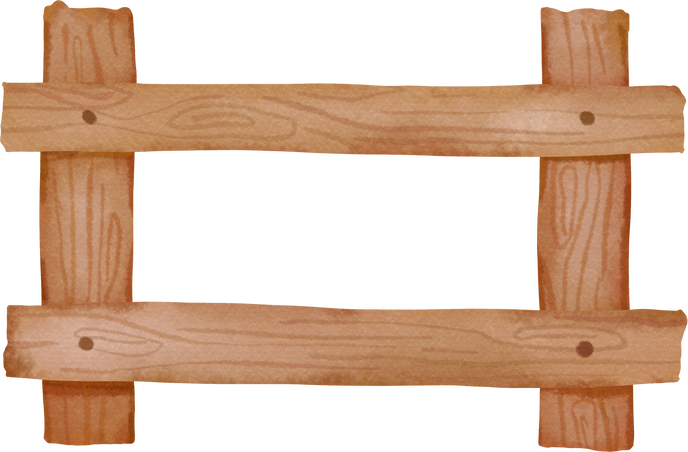 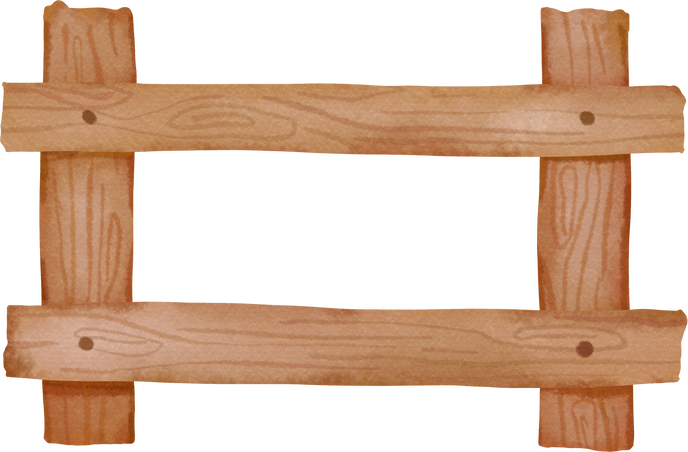 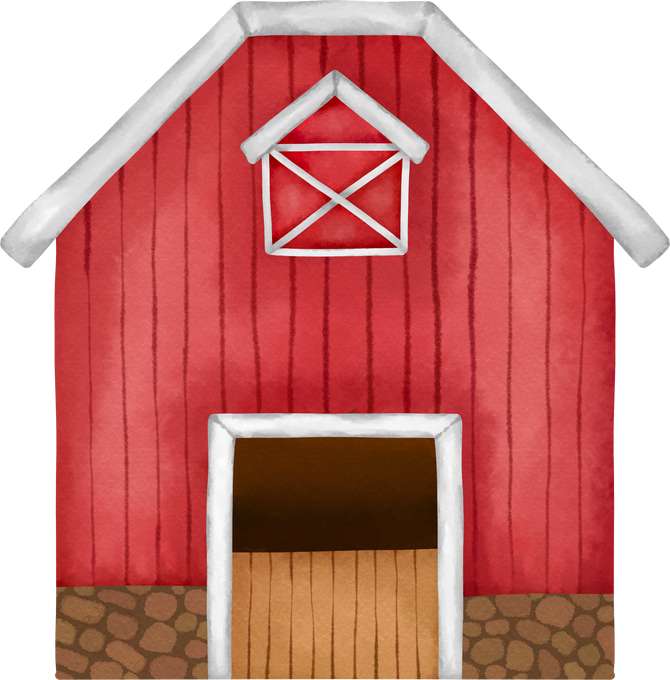 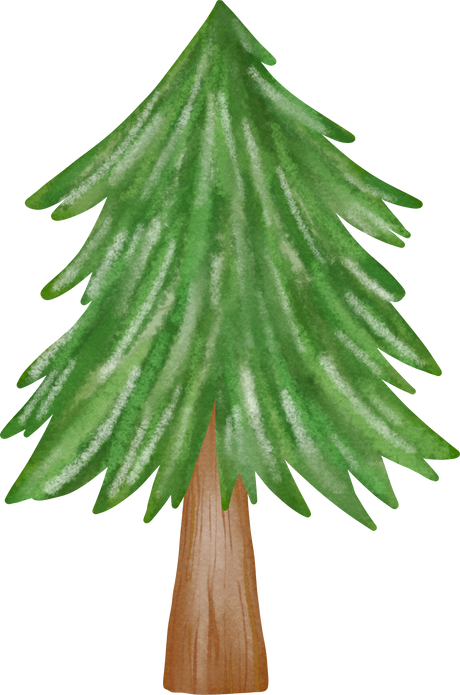 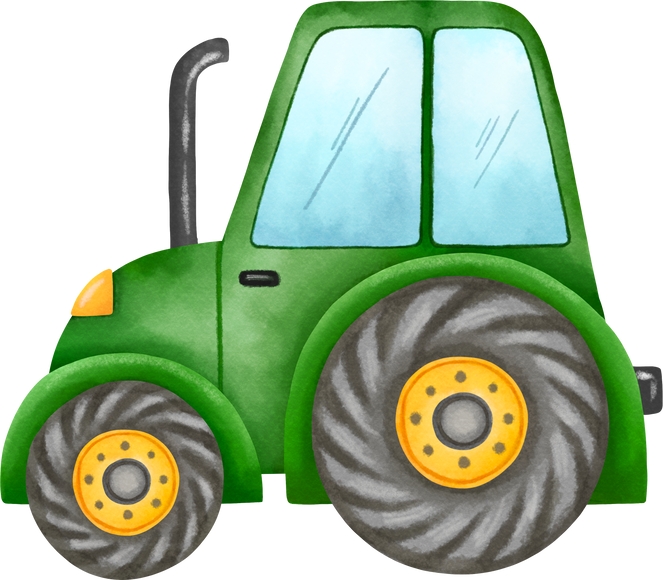 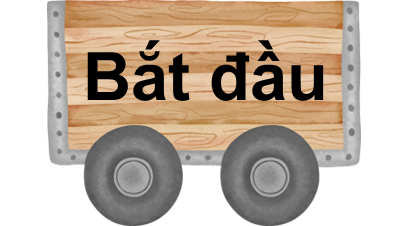 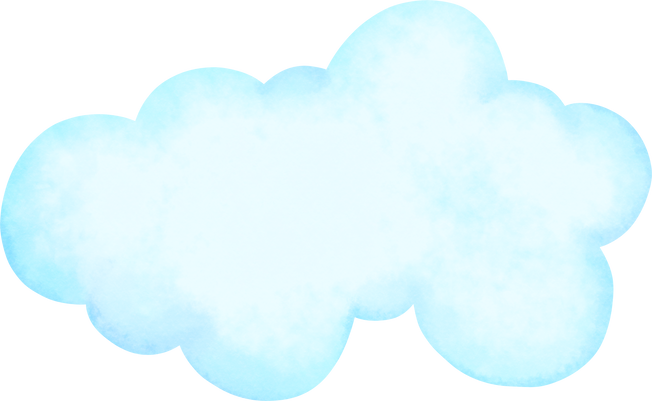 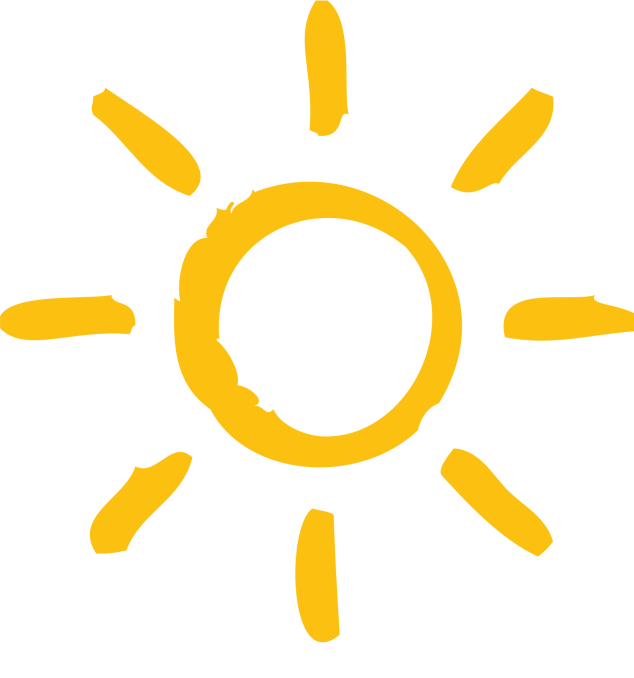 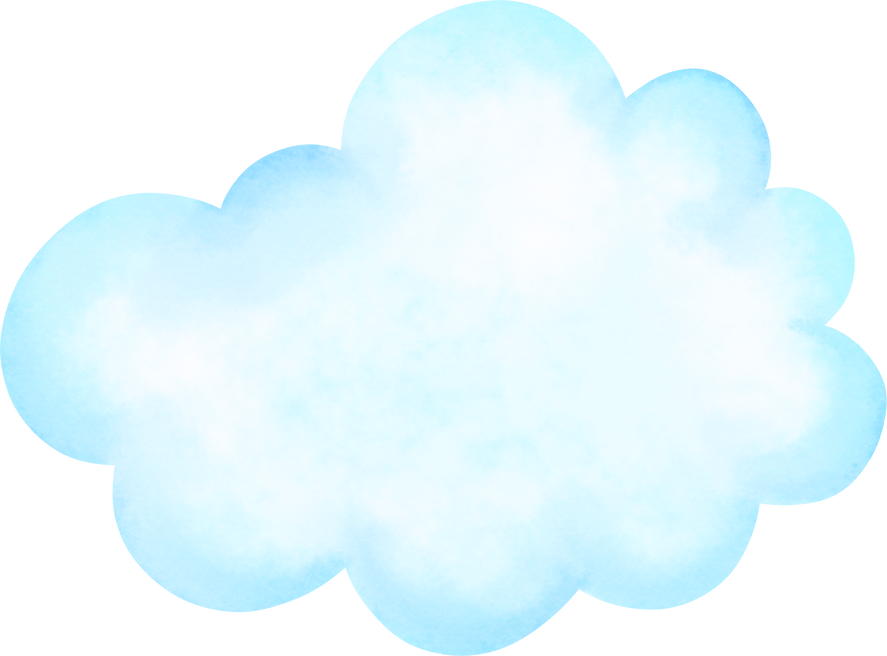 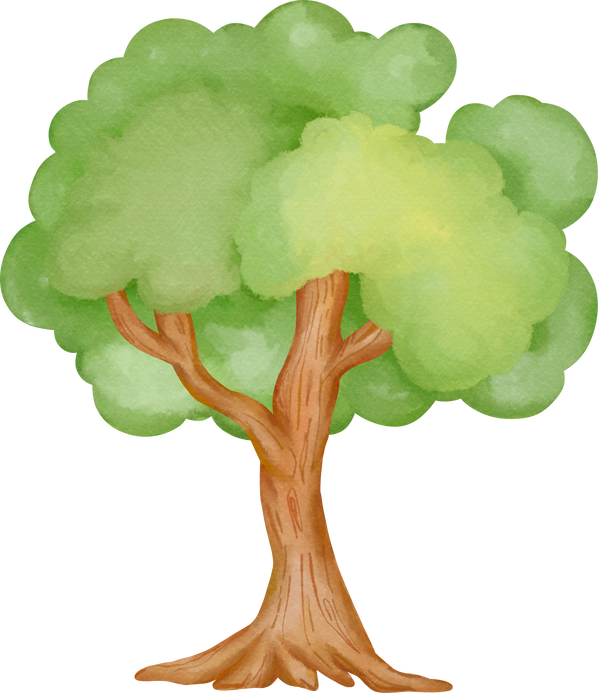 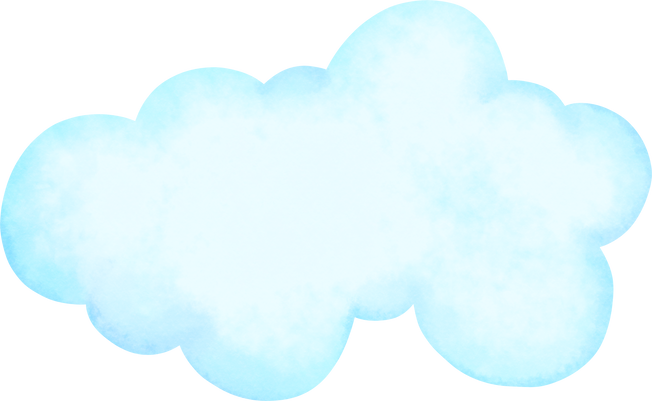 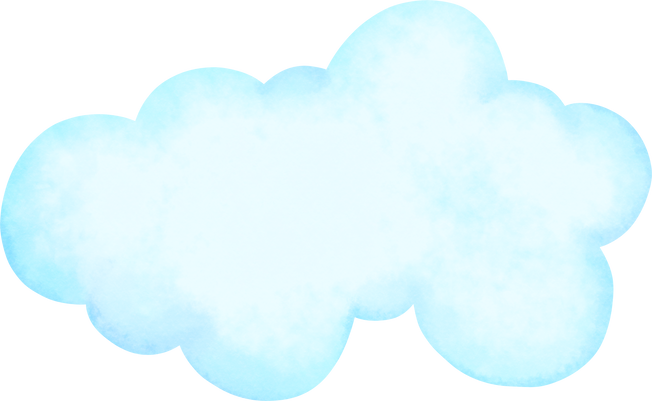 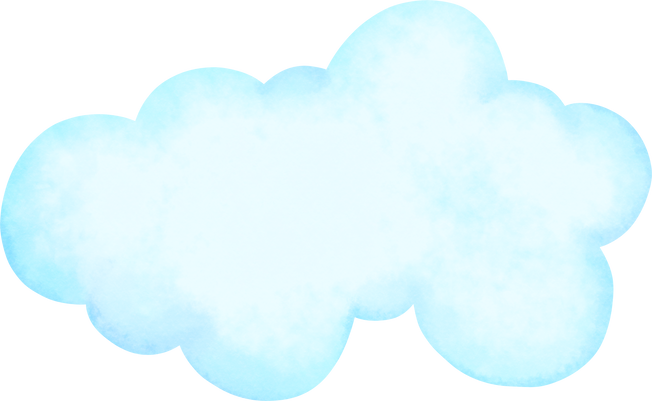 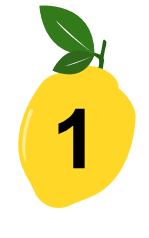 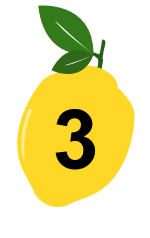 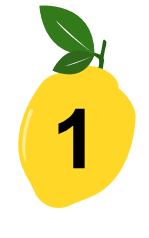 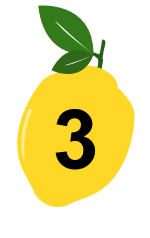 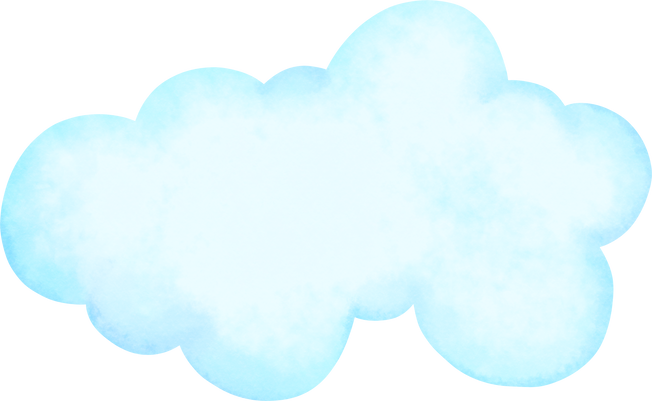 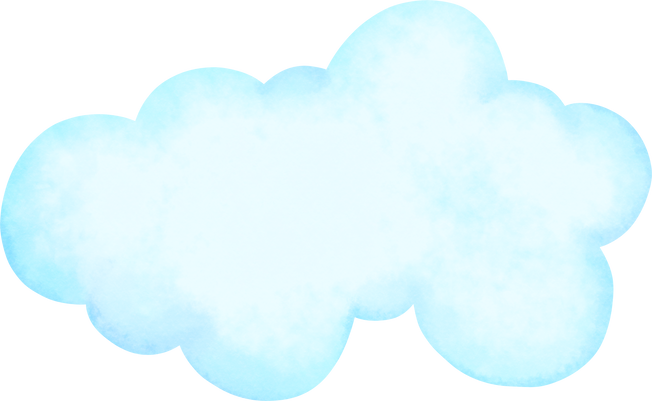 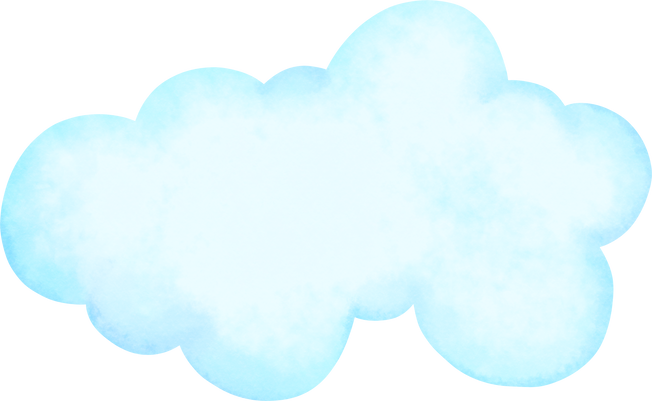 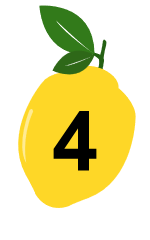 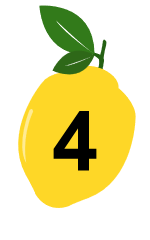 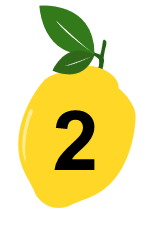 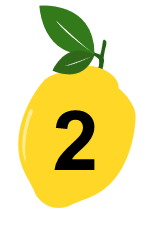 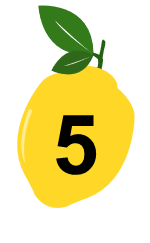 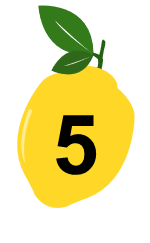 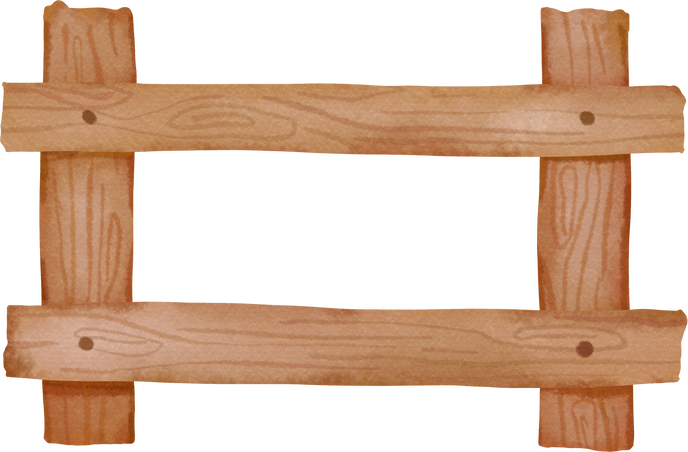 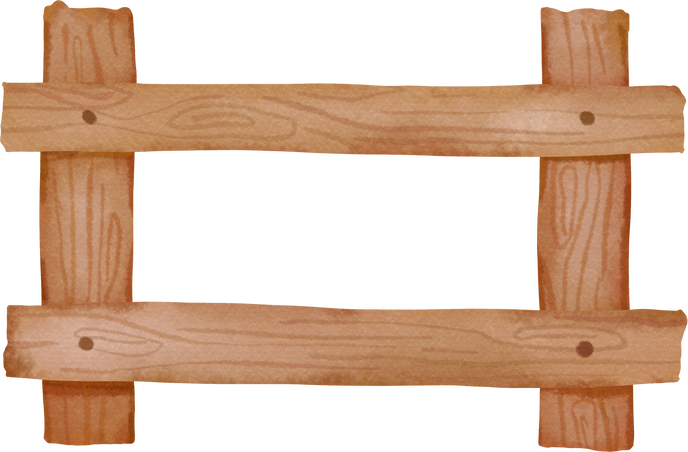 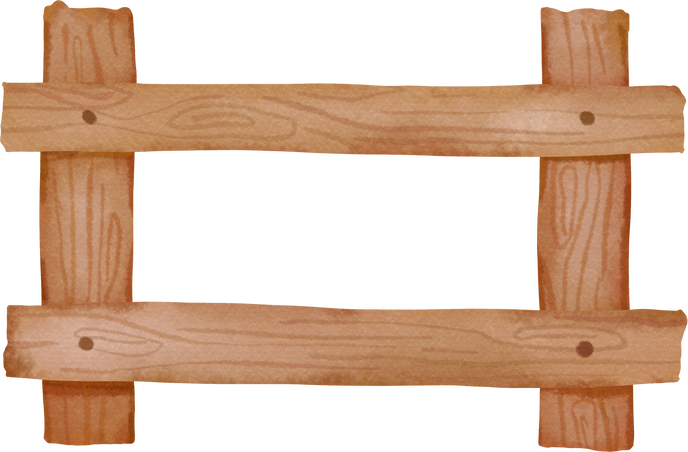 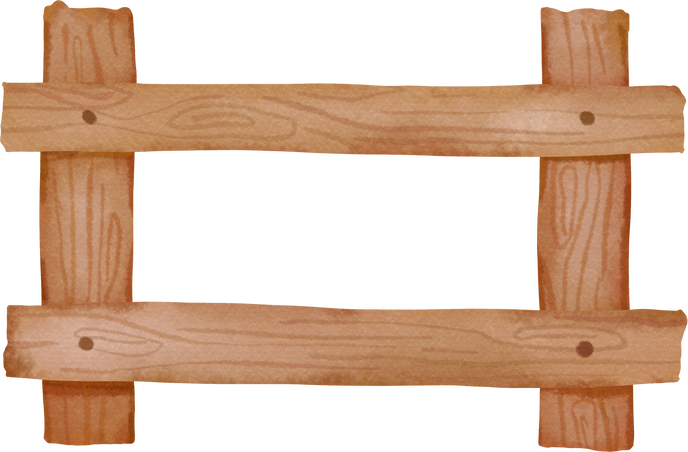 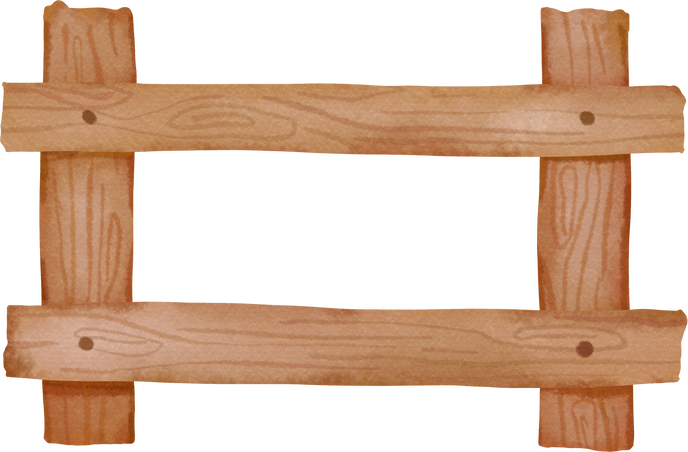 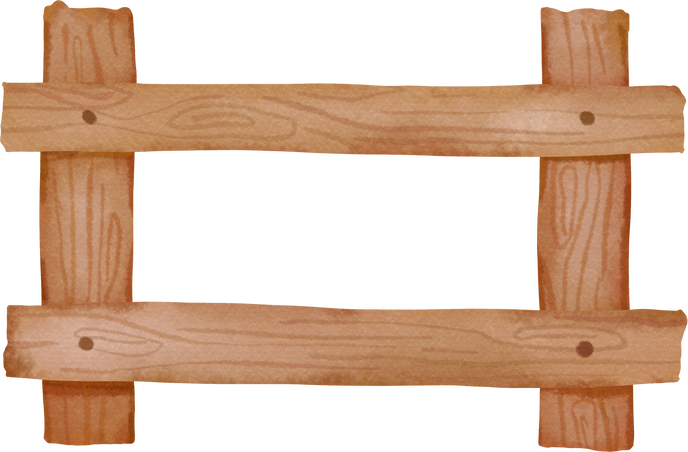 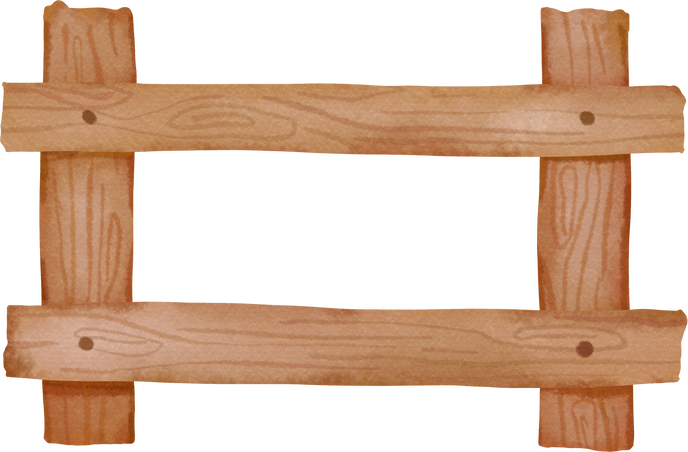 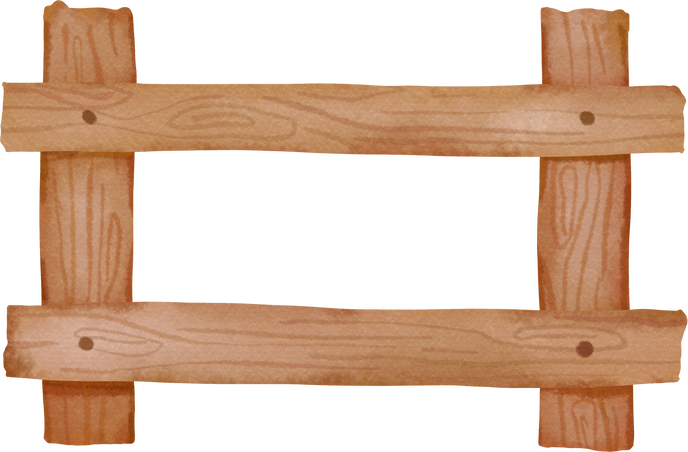 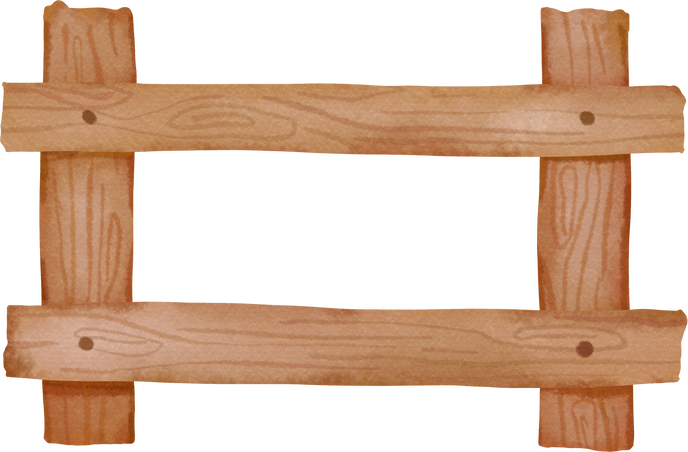 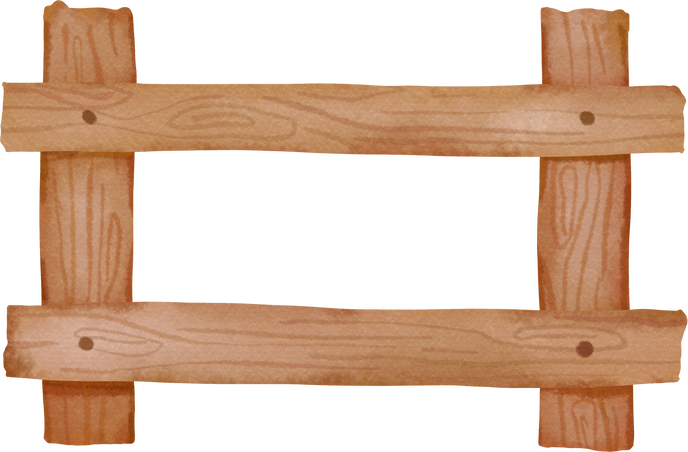 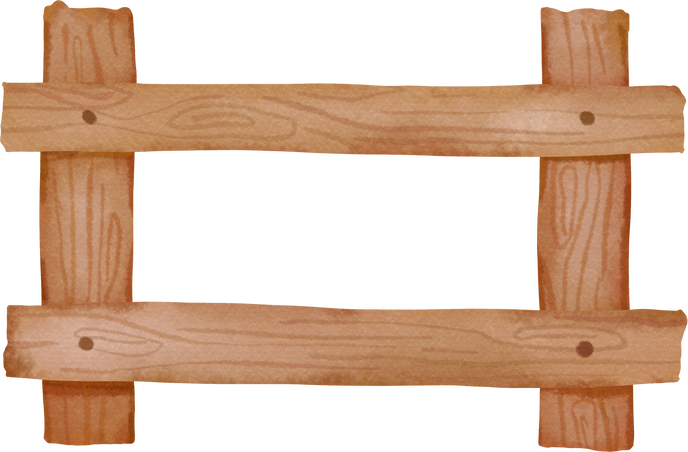 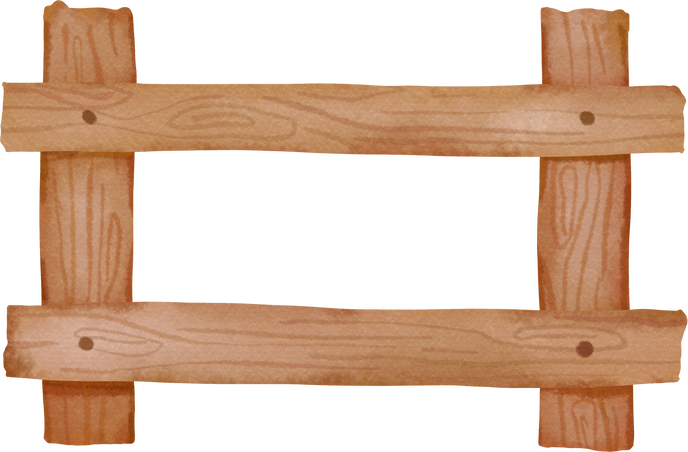 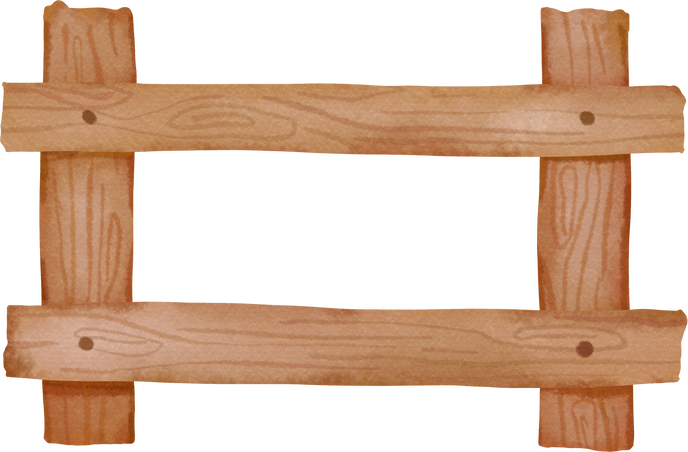 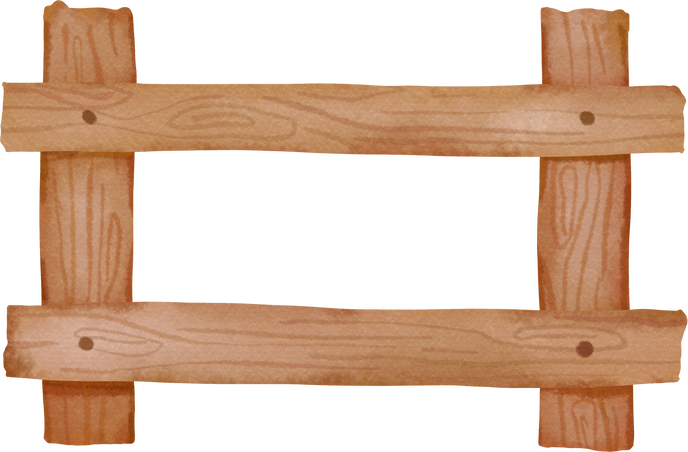 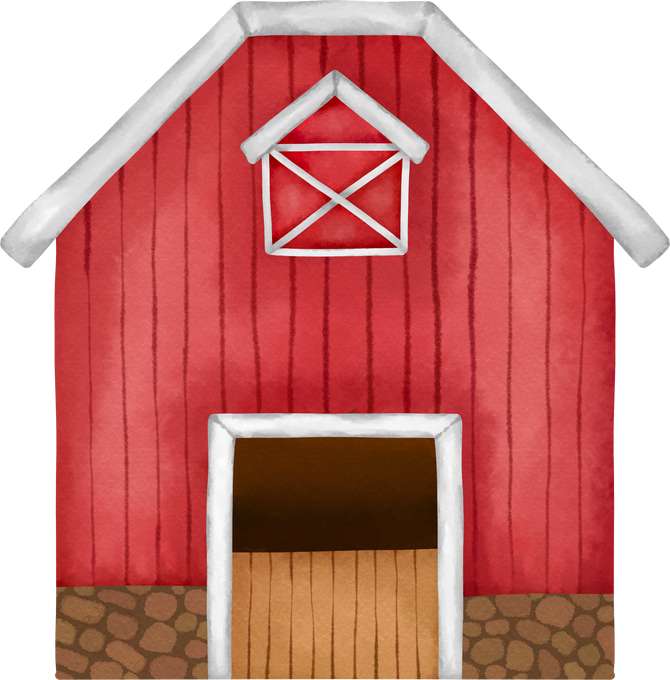 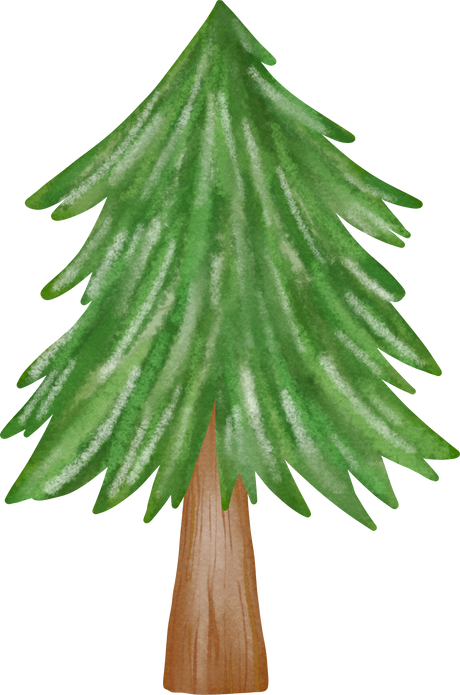 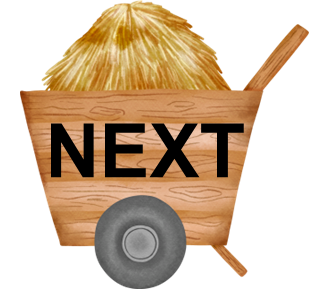 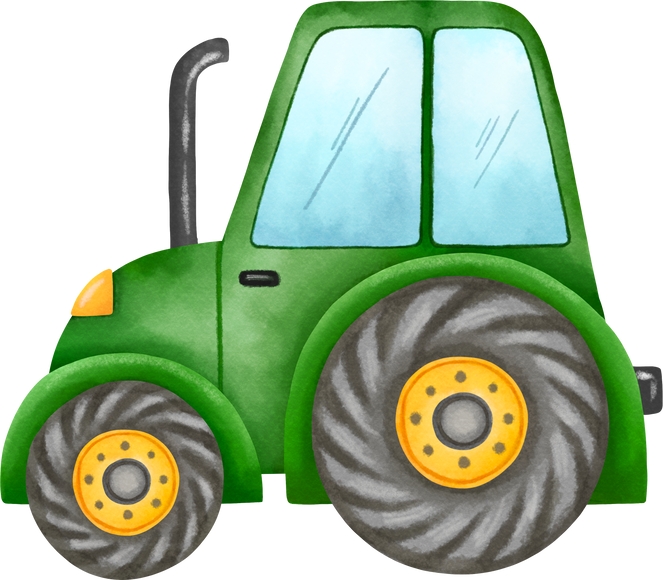 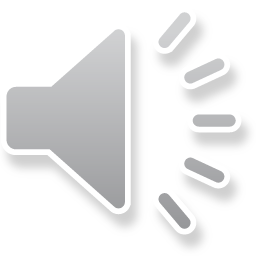 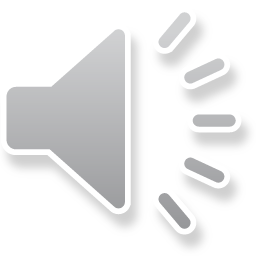 Câu hỏi 1: Thu gọn đa thức 3y(x2 − xy) − 7x2(y + xy)
A. −4x2y − 3xy2 + 7x3y
C. 4x2y + 3xy2 − 7x3y
B. −4x2y − 3xy2 − 7x3y
B. −4x2y − 3xy2 − 7x3y
D. 4x2y − 3xy2 + 7x3y
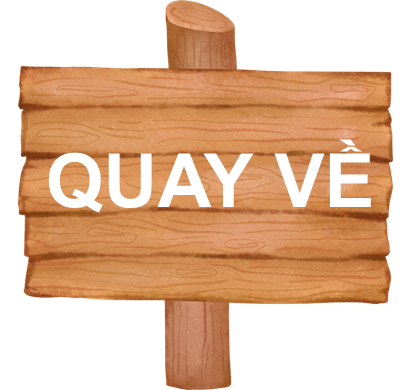 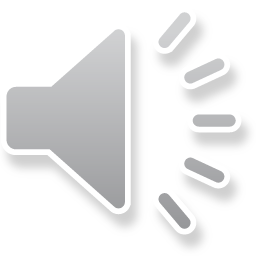 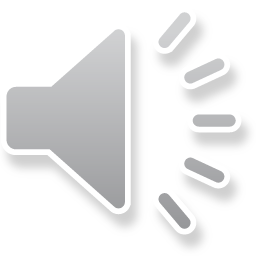 Câu hỏi 2: Đa thức N nào dưới đây thỏa mãn  
N − (5xy − 9y2) = 4xy + x2 − 10y2
A. N = 9xy + x2 − 19y2
A. N = 9xy + x2 − 19y2
C. N = −9xy + x2 + 19y2
B. N = 9xy + x2 + 19y2
D. N = −9xy − x2 + 19y2
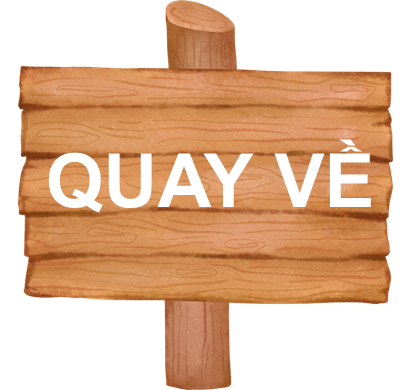 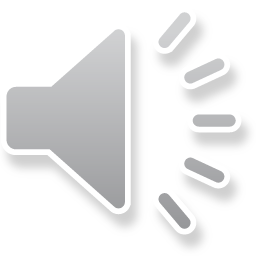 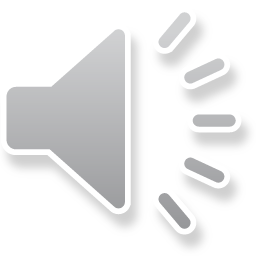 Câu hỏi 3 : Đa thức nào dưới đây là kết quả của phép tính 4x3yz − 4xy2z2 − yz(xyz + x3)
A. 3x3yz − 5xy2z2
A. 3x3yz − 5xy2z2
C. −3x3yz − 5xy2z2
B. 3x3yz + 5xy2z2
D. 5x3yz − 5xy2z2
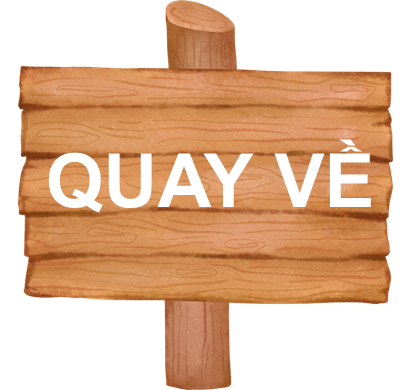 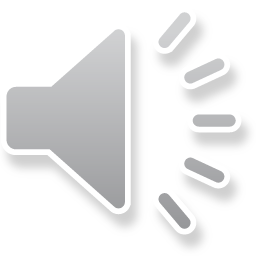 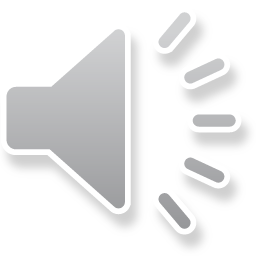 Câu hỏi 4: Chia đa thức (3x5y2 + 4x3y2 − 8x2y2) cho đơn thức  2x2y2 ta được kết quả là
C. x3 + 2x − 4
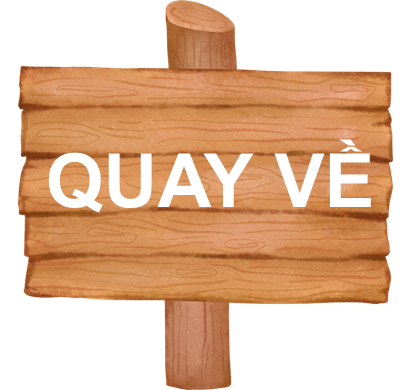 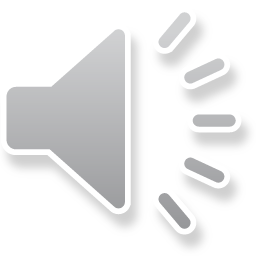 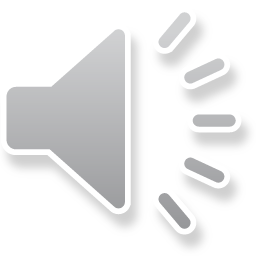 Câu hỏi 5: Tìm đa thức B sao cho tổng B với đa thức 2x4 − 3x2y + y4 + 6xz − z2 là đa thức 0?
A. −2x4 − 3x2y + y4 + 6xz − z2
C. −2x4 − 3x2y − y4 − 6xz + z2
B. −2x4 + 3x2y − y4 − 6xz + z2
B. −2x4 + 3x2y − y4 − 6xz + z2
D. −2x4 − 3x2y + y4 − 6xz + z2
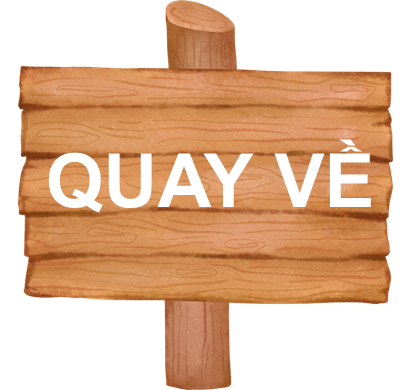 Bài 1. (SGK – tr.17)
Tính:
x + 2y + (x – y);
2x – y – (3x – 5y);
3x2 – 4y2 + 6xy + 7 + (– x2 + y2 – 8xy + 9x + 1);
4x2y – 2xy2 + 8 – (3x2y + 9xy2 – 12xy + 6)
Giải
a) x + 2y + (x – y) = x + 2y + x – y
				   = (x + x) + (2y – y)
				   = 2x+y
Bài 1. (SGK – tr.17)
Tính:
x + 2y + (x – y);
2x – y – (3x – 5y);
3x2 – 4y2 + 6xy + 7 + (– x2 + y2 – 8xy + 9x + 1);
4x2y – 2xy2 + 8 – (3x2y + 9xy2 – 12xy + 6)
Giải
b) 2x – y – (3x – 5y) = 2x – y – 3x + 5y
					 = (2x – 3x) + (–y + 5y)
					 = –x + 4y
Bài 1. (SGK – tr.17)
Tính:
x + 2y + (x – y);
2x – y – (3x – 5y);
3x2 – 4y2 + 6xy + 7 + (– x2 + y2 – 8xy + 9x + 1);
4x2y – 2xy2 + 8 – (3x2y + 9xy2 – 12xy + 6)
Giải
c) 3x2 – 4y2 + 6xy + 7 + (– x2 + y2 – 8xy + 9x + 1)
= 3x2 – 4y2 + 6xy + 7 – x2 + y2 – 8xy + 9x + 1
= (3x2 – x2) + (– 4y2 + y2) + (6xy – 8xy) + 9x + (7 + 1)
= 2x2 – 3y2 – 2xy + 9x + 8
Bài 1. (SGK – tr.17)
Tính:
x + 2y + (x – y);
2x – y – (3x – 5y);
3x2 – 4y2 + 6xy + 7 + (– x2 + y2 – 8xy + 9x + 1);
4x2y – 2xy2 + 8 – (3x2y + 9xy2 – 12xy + 6)
Giải
d) 4x2y – 2xy2 + 8 – (3x2y + 9xy2 – 12xy + 6)  
= 4x2y – 2xy2 + 8 – 3x2y – 9xy2 + 12xy – 6) 
= (4x2y – 3x2y) + (– 2xy2 – 9xy2) + 12xy + (8 – 6)
= x2y – 11xy2 + 12xy + 2
Bài 3. (SGK – tr.17)
Thực hiện các phép nhân:
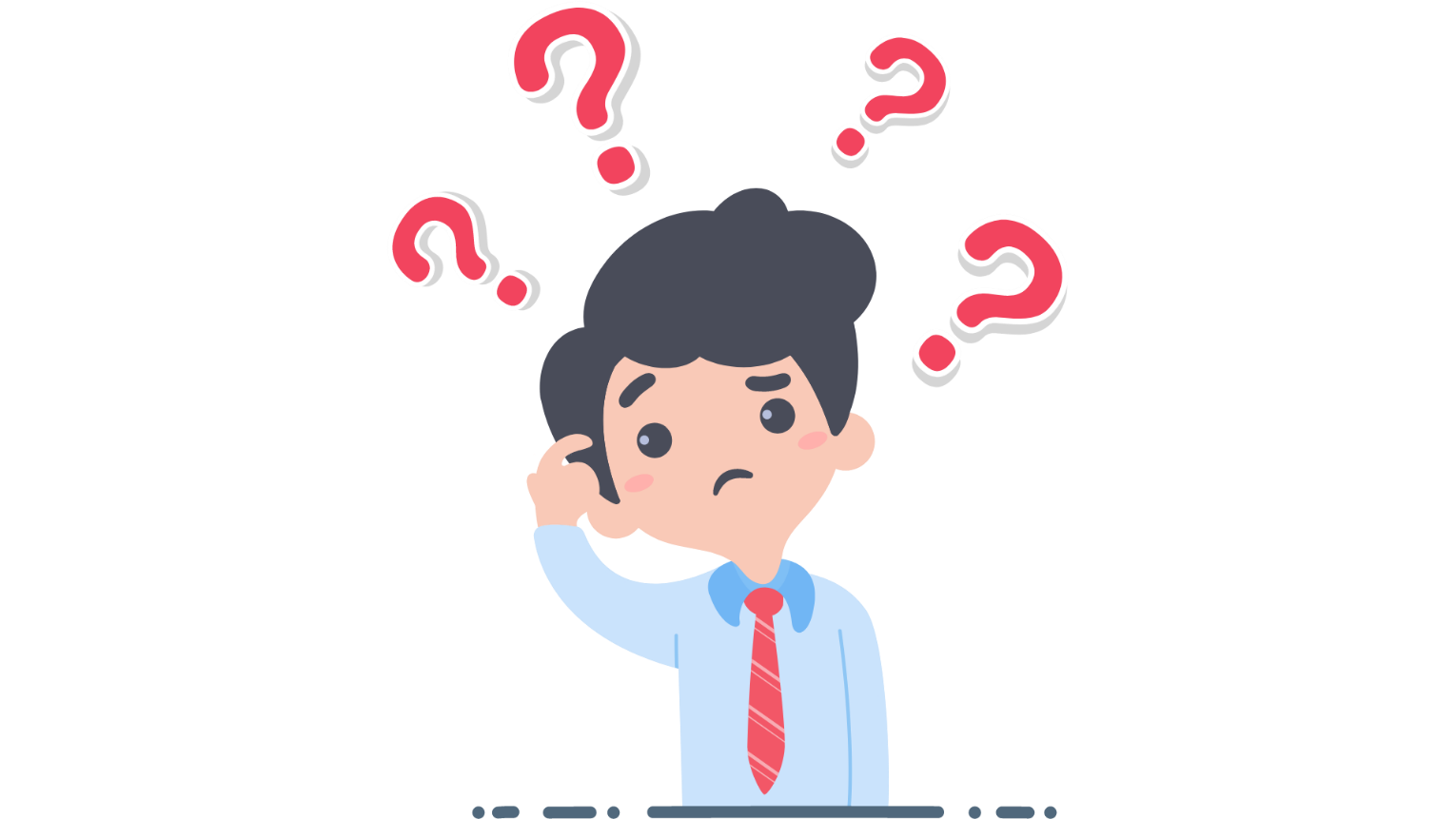 Giải
3x(2xy – 5x2y) = 3x . 2xy + 3x . (– 5x2y)
				   = 6x2y – 15x3y
Bài 3. (SGK – tr.17)
Thực hiện các phép nhân:
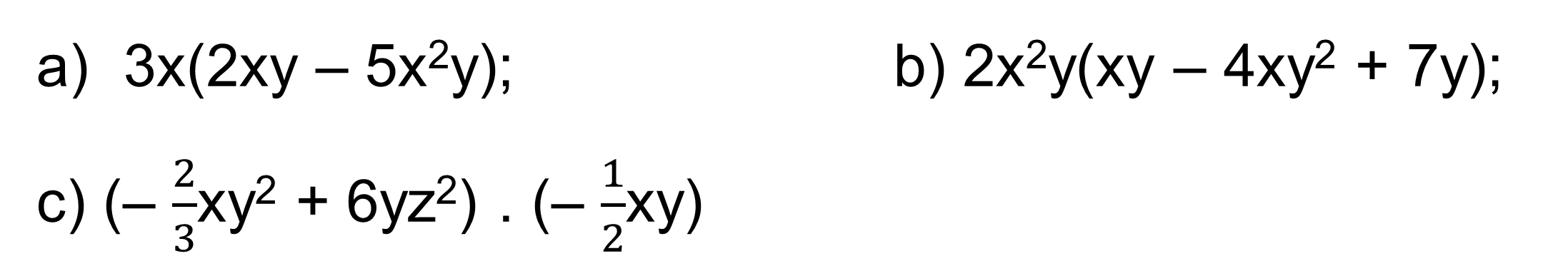 Giải
b) 2x2y(xy – 4xy2 + 7y) 
= 2x2y . xy + 2x2y . (– 4xy2) + 2x2y . 7y
= 2x3y2 – 8x3y3 + 14x2y2
Bài 3. (SGK – tr.17)
Thực hiện các phép nhân:
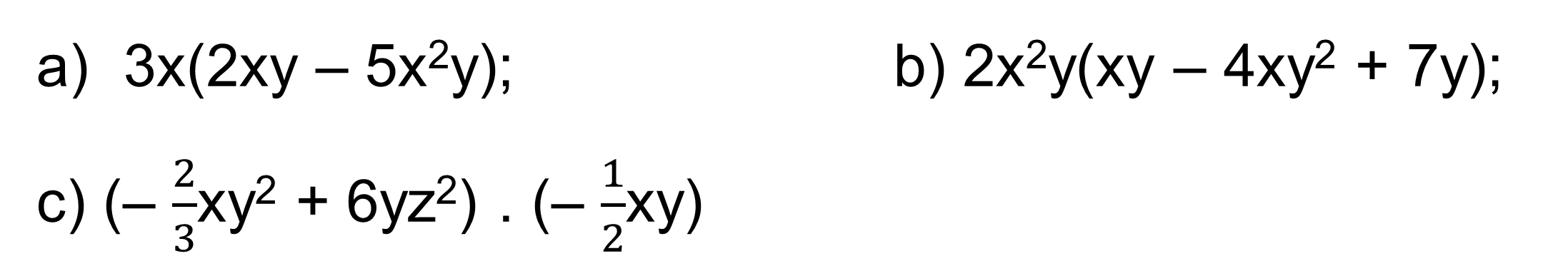 Giải
Bài tập 4: SGK – tr.17
Thực hiện các phép nhân:
a) (x – y)(x – 5y); 			b) (2x + y)(4x2 – 2xy + y2)
Giải
a) (x – y)(x – 5y) = x(x – 5y) + (–y)(x – 5y)
	 			  = x . x + x . (–5y) + (–y) . x  + (–y) . (–5)
				  = x2 – 5xy – xy + 5y 
				  = x2 – 6xy + 5y
Bài tập 4: SGK – tr.17
Thực hiện các phép nhân:
a) (x – y)(x – 5y); 			b) (2x + y)(4x2 – 2xy + y2)
Giải
b) (2x + y)(4x2 – 2xy + y2) 
= 2x(4x2 – 2xy + y2) + y(4x2 – 2xy + y2)
= 2x . 4x2 + 2x . (– 2xy) + 2x . y2 + y . 4x2 + y . (– 2xy) + y . y2 
= 8x3 – 4x2y + 2xy2 + 4x2y – 2xy2 + y3
=  8x3 + y3
Bài 6. (SGK – tr.17)
Thực hiện các phép chia:
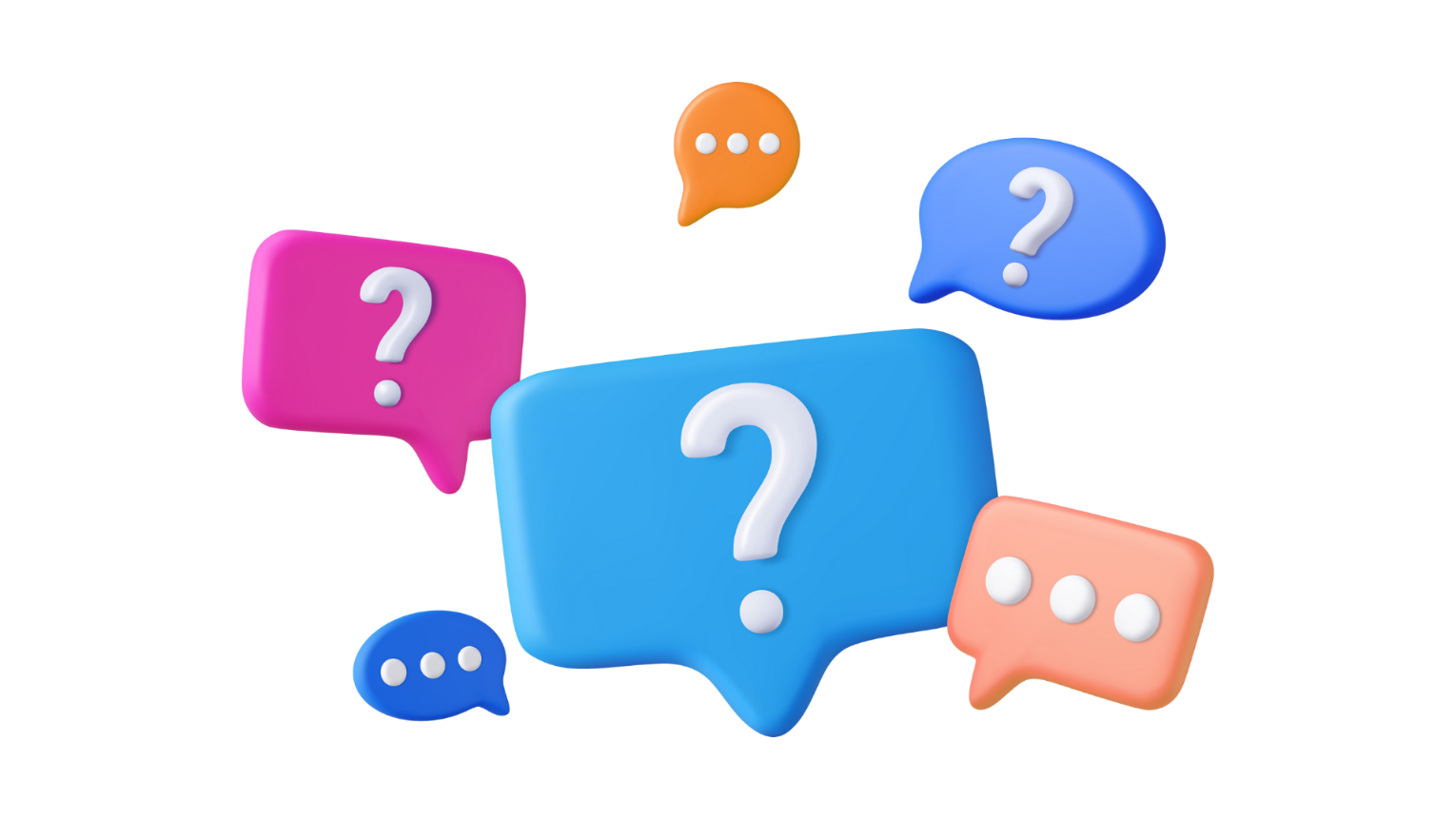 (4x3y2 – 8x2y + 10xy) : (2xy)
(7x4y2 – 2x2y2 – 5x3y4) : (3x2y)
Giải
a) (4x3y2 – 8x2y + 10xy) : (2xy)
= (4x3y2 : 2xy) + [(– 8x2y) : (2xy)] + (10xy : 2xy) 
= 2x2y – 4x + 5
Bài 6. (SGK – tr.17)
Thực hiện các phép chia:
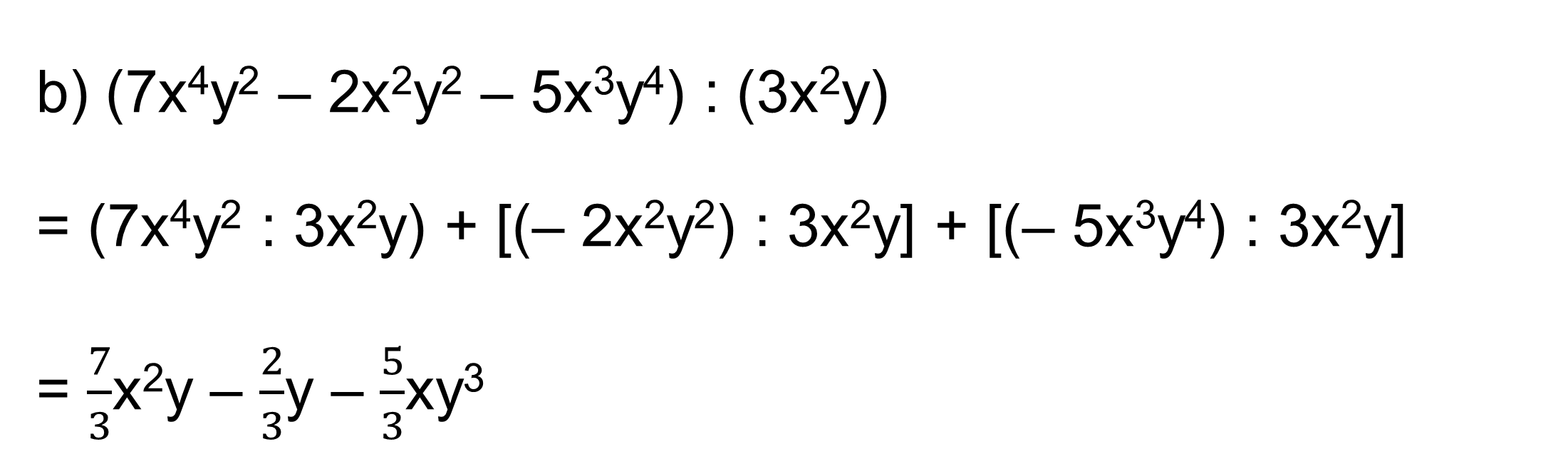 (4x3y2 – 8x2y + 10xy) : (2xy)
(7x4y2 – 2x2y2 – 5x3y4) : (3x2y)
Giải
Bài 7. (SGK – tr.17)
Tính giá trị của biểu thức:
Giải
3x2y – (3xy – 6x2y) + (5xy – 9x2y)
= 3x2y – 3xy + 6x2y + 5xy – 9x2y
= (3x2y + 6x2y – 9x2y) + (– 3xy + 5xy) 
= 2xy
Bài 7. (SGK – tr.17)
Tính giá trị của biểu thức:
Giải
b) x(x – 2y) – y(y2 – 2x)
= x2 – 2xy – y3 + 2xy
= x2 + (– 2xy + 2xy) – y3
= x2 – y3
Thay x = 5, y = 3 vào biểu thức x2 – y3 ta được
52 – 33 = 25 – 27 = – 2
VẬN DỤNG
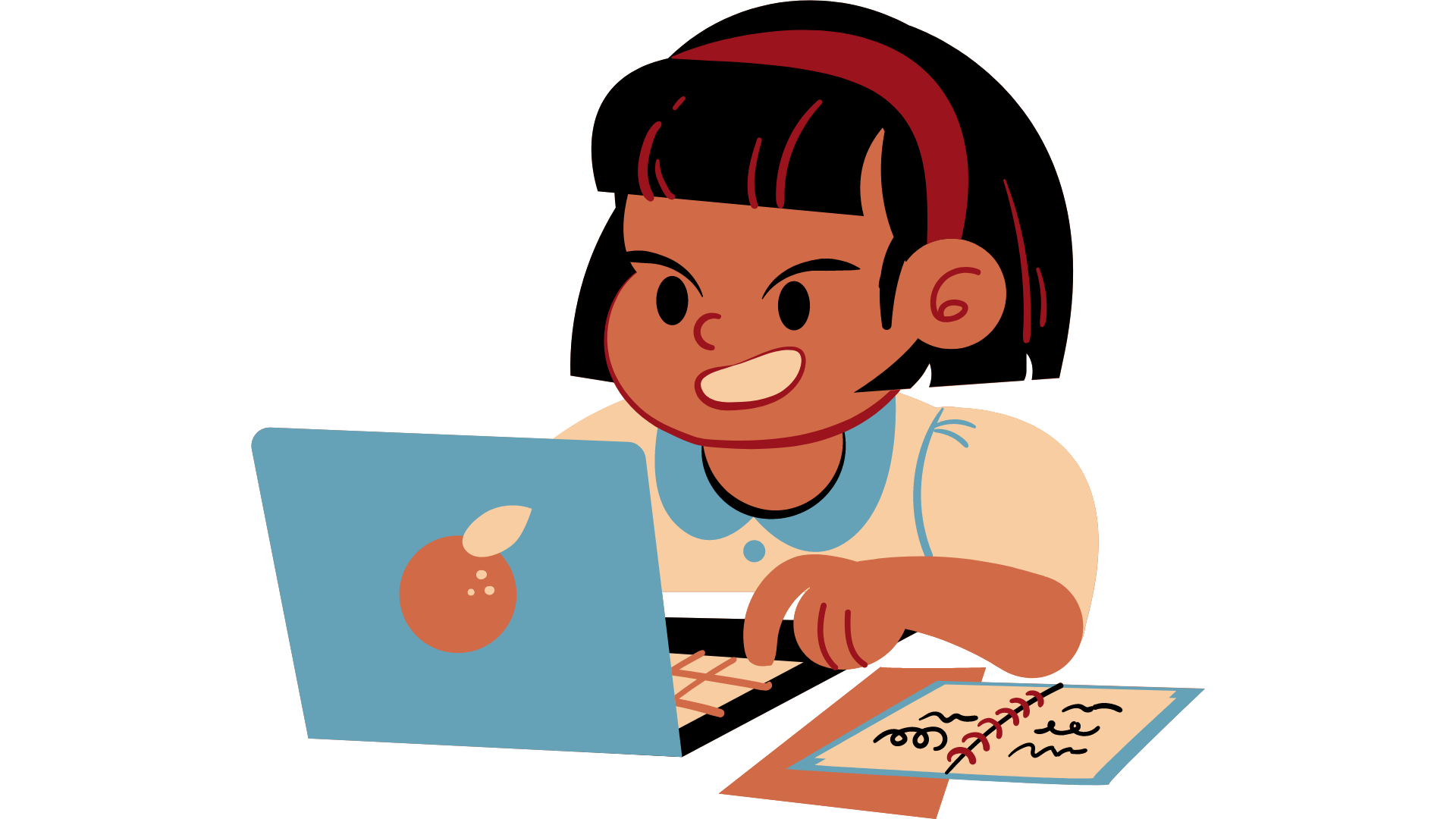 Bài tập 2: SGK – tr.17
Tìm độ dài cạnh còn thiếu của tam giác ở Hình 7, biết rằng tam giác có chu vi bằng 7x + 5y
3x – y
x + 2y
Giải
Hình 7
Độ dài cạnh còn thiếu của tam giác là:
(7x + 5y) – (3x – y) – (x + 2y) = 7x + 5y – 3x + y – x – 2y
							    = (7x – 3x – x) + (5y + y – 2y)
							    = 3x + 4y.
Bài tập 9: SGK – tr.17
Tính chiều dài của hình chữ nhật có diện tích bằng 6xy + 10y2 và chiều rộng bằng 2y
Tính diện tích đáy của hình hộp chữ nhật có thể tích bằng 12x3 – 3xy2 + 9x2y và chiều cao bằng 3x
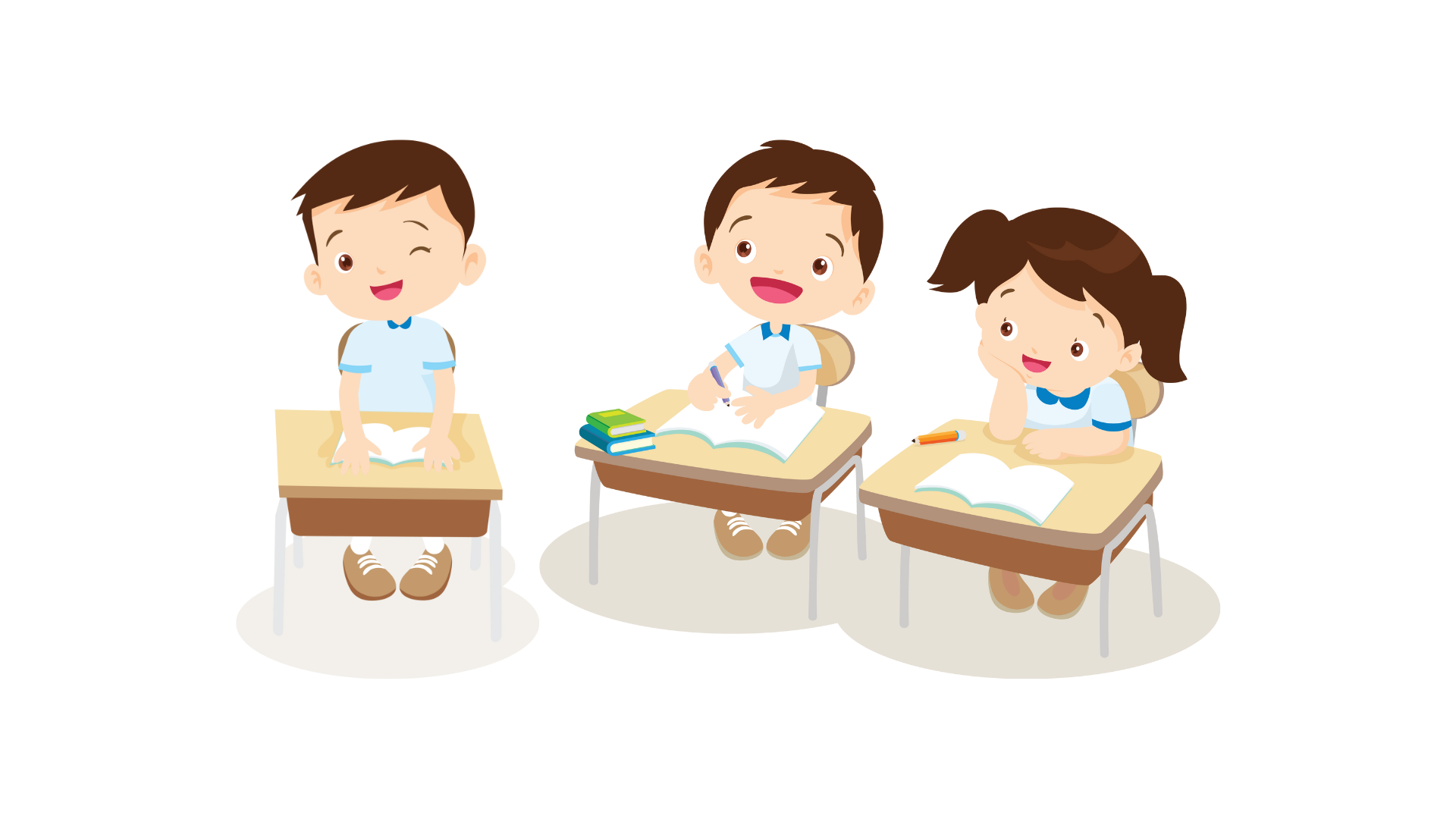 Bài tập 9: SGK – tr.17
Giải
Chiều dài của hình chữ nhật đã cho là:
    (6xy + 10y2) : (2y)
= [(6xy) : (2y)] + [(10y2) : (2y)]
= (6 : 2).x.(y : y) + (10 : 2).(y2 : y)
= 3x + 5y
Vậy chiều dài của hình chữ nhật đã cho là 3x + 5y.
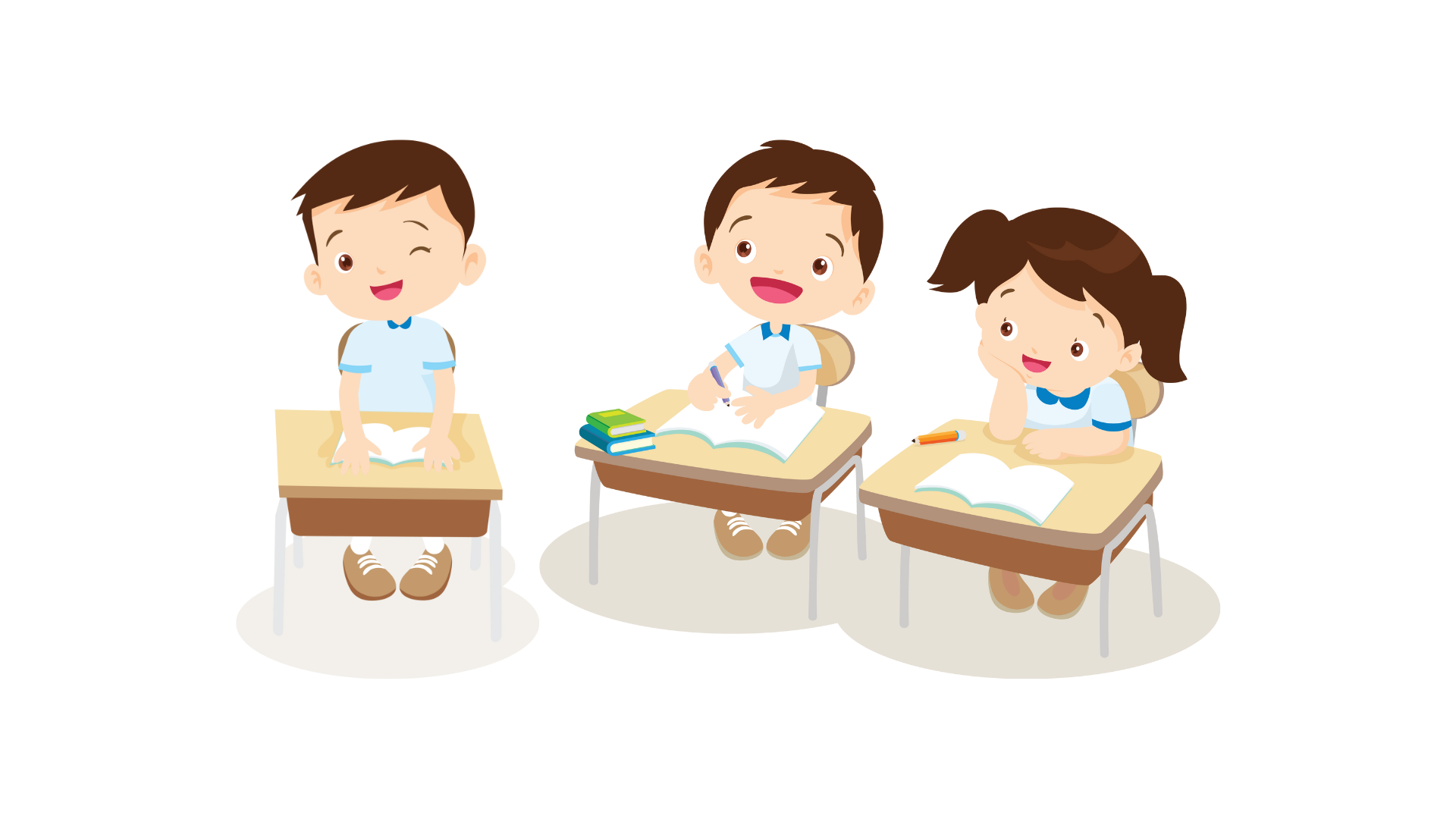 Bài tập 9: SGK – tr.17
Giải
b) Diện tích đáy của hình hộp chữ nhật đã cho là:
Sđáy = V : h
       = (12x3 – 3xy2 + 9x2y) : (3x)
       = [(12x3) : (3x)] – [(3xy2) : (3x)] + [(9x2y) : (3x)]
      = (12 : 3).(x3 : x) – (3 : 3).(x : x).y2 + (9 : 3).(x2 : x).y
       = 4x2 – y2 + 3xy.
Vậy diện tích đáy của hình hộp chữ nhật đã cho là 4x2 – y2 + 3xy.
HƯỚNG DẪN VỀ NHÀ
- Hoàn thành BT 5, 8 trong SGK – tr.17
- Hoàn thành các bài tập trong SBT.
Chuẩn bị trước 
Bài 3. Hằng đẳng thức đáng nhớ
Ghi nhớ 
kiến thức trong bài.
CẢM ƠN CÁC EM 
ĐÃ LẮNG NGHE, HẸN GẶP LẠI!